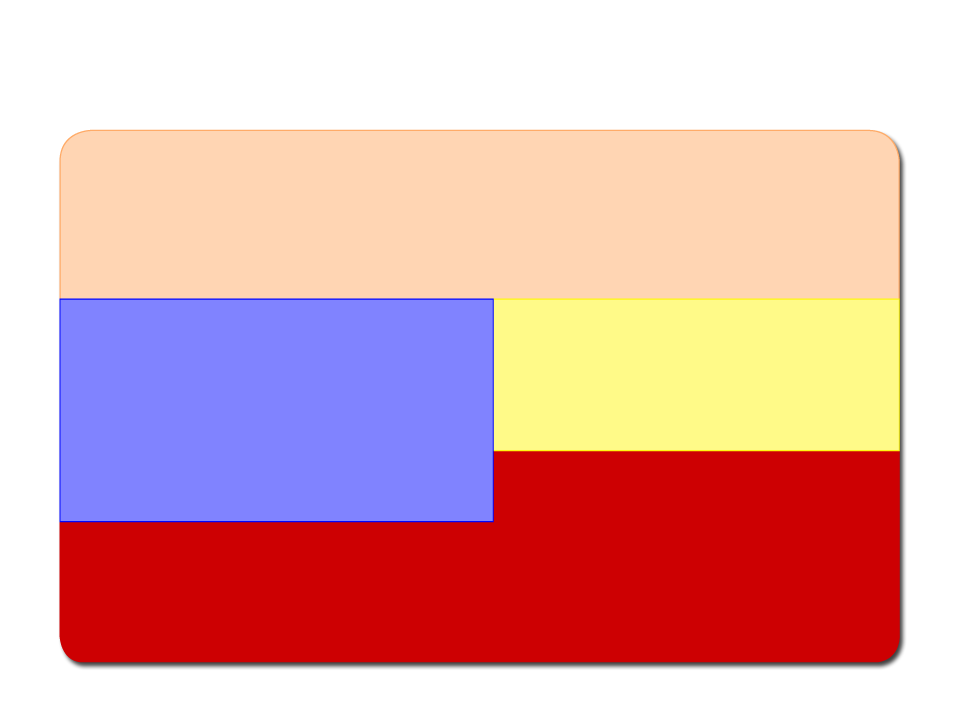 POHYBOVÁ SOUSTAVA 
SVALY A TYPY SVALOVÝCH VLÁKEN
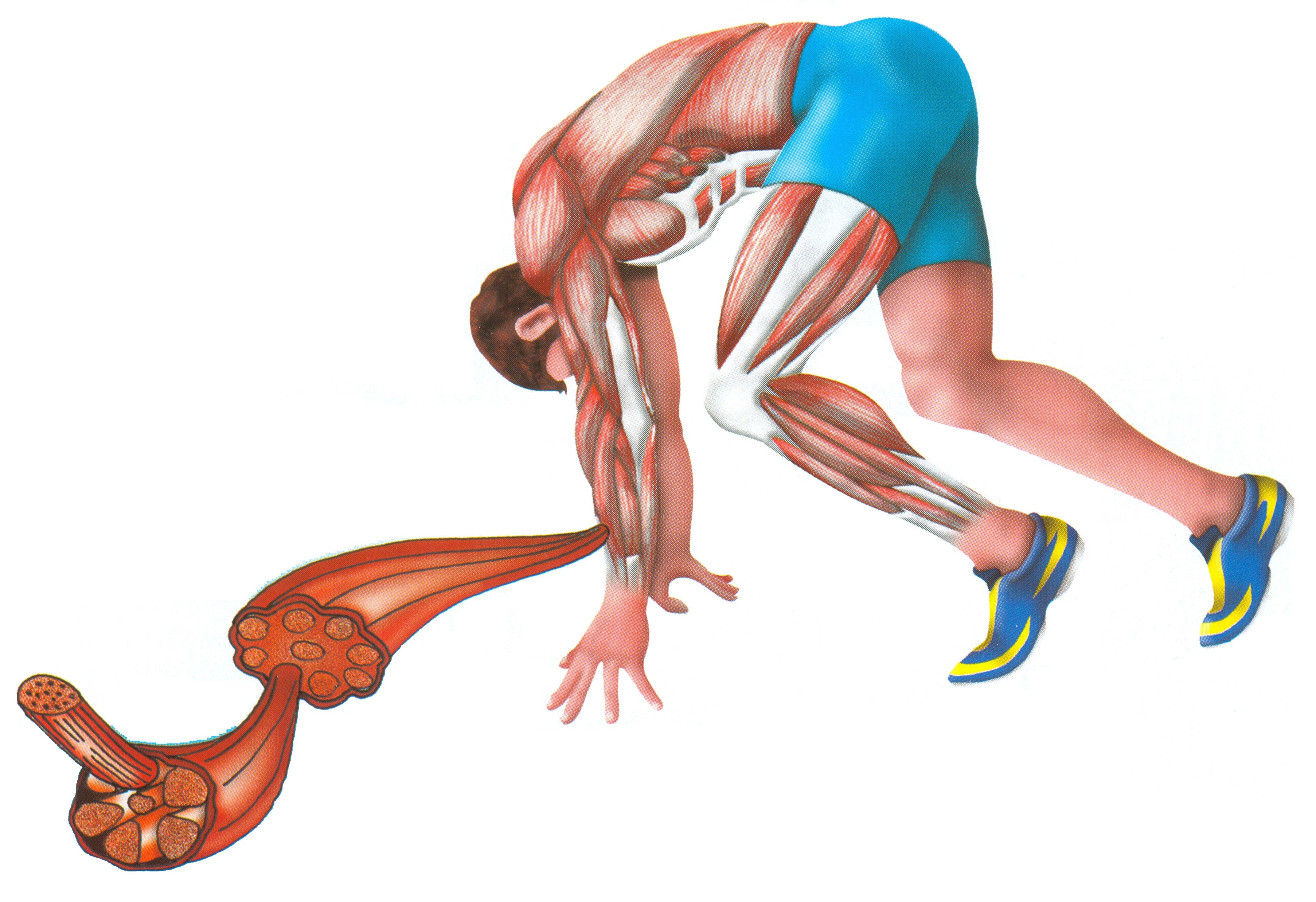 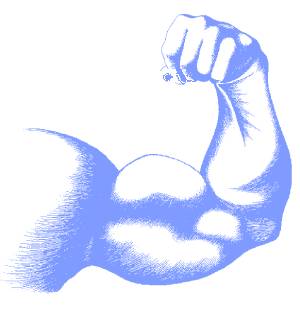 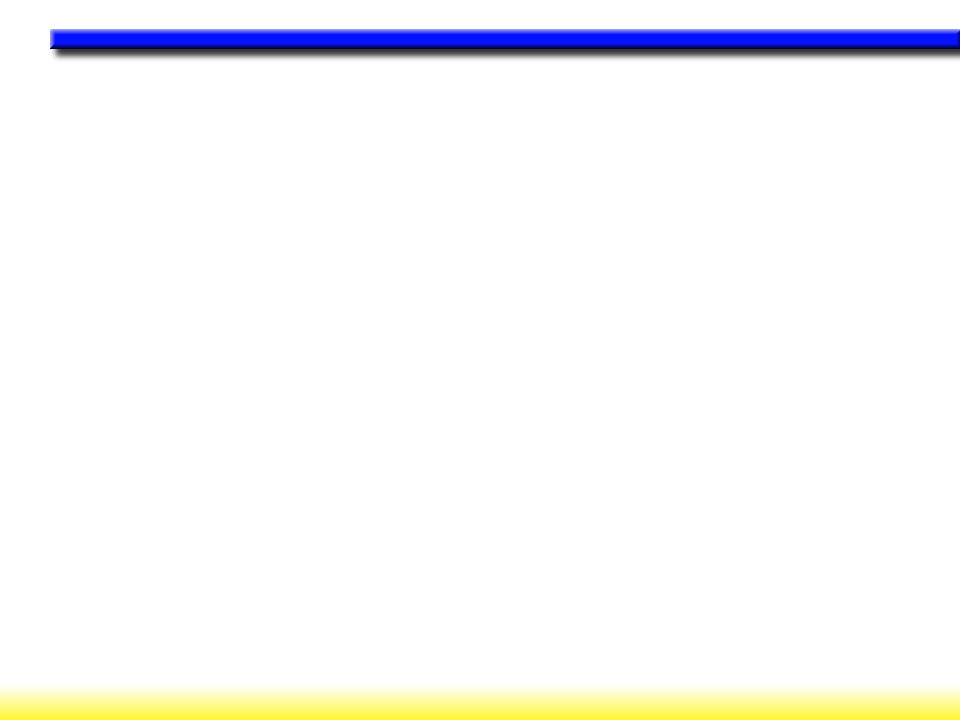 STRUKTURA KOSTERNÍHO SVALU
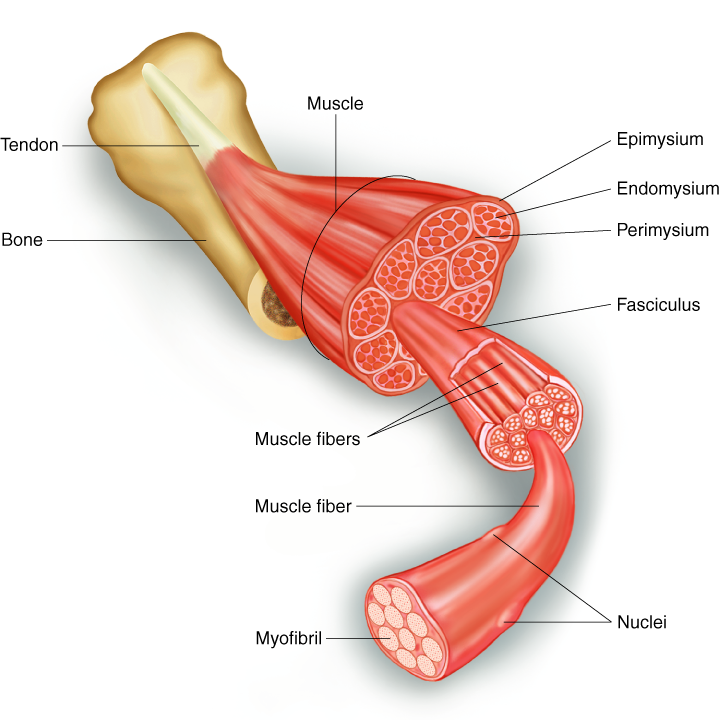 SVAL
ŠLACHA
KOST
SVALOVÝ SNOPEC
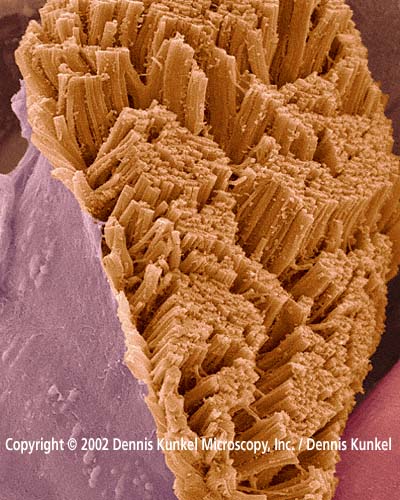 SVALOVÁ VLÁKNA
SVALOVÉ VLÁKNO
JÁDRA
MYOFIBRILA
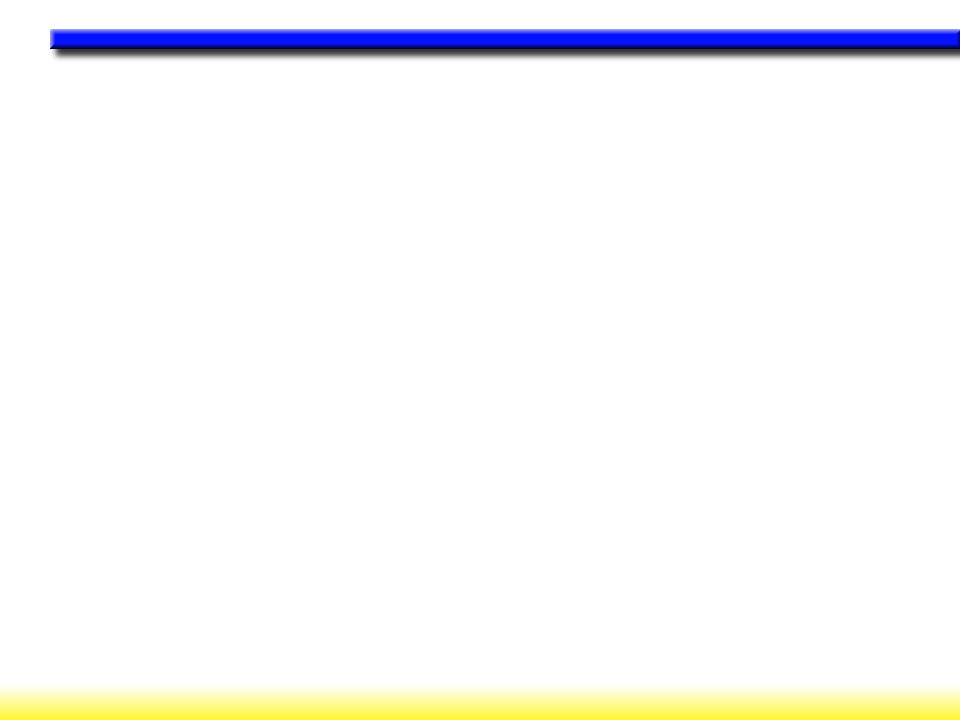 SVALOVÉ VLÁKNO (buňka)
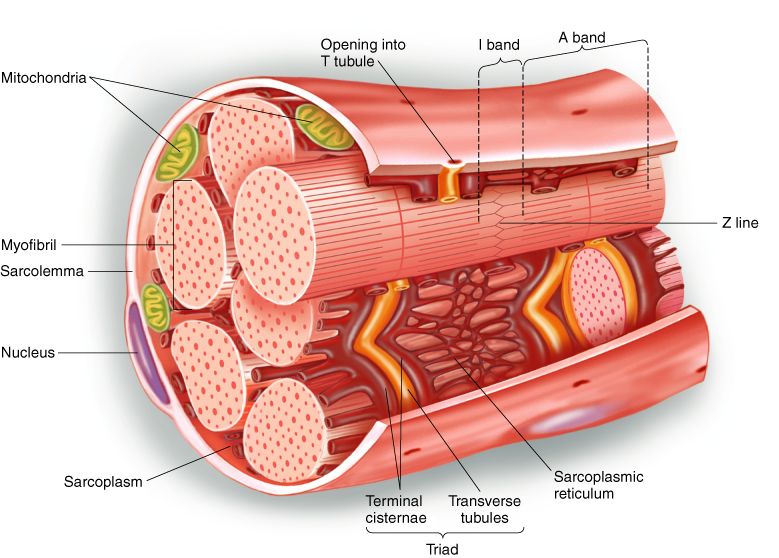 OTEVŘENÉ T-TUBULY
MITOCHONDRIE
MYOFIBRILA
SARKOLEMA
JÁDRO
SARKOPLAZMA
TRIÁDA
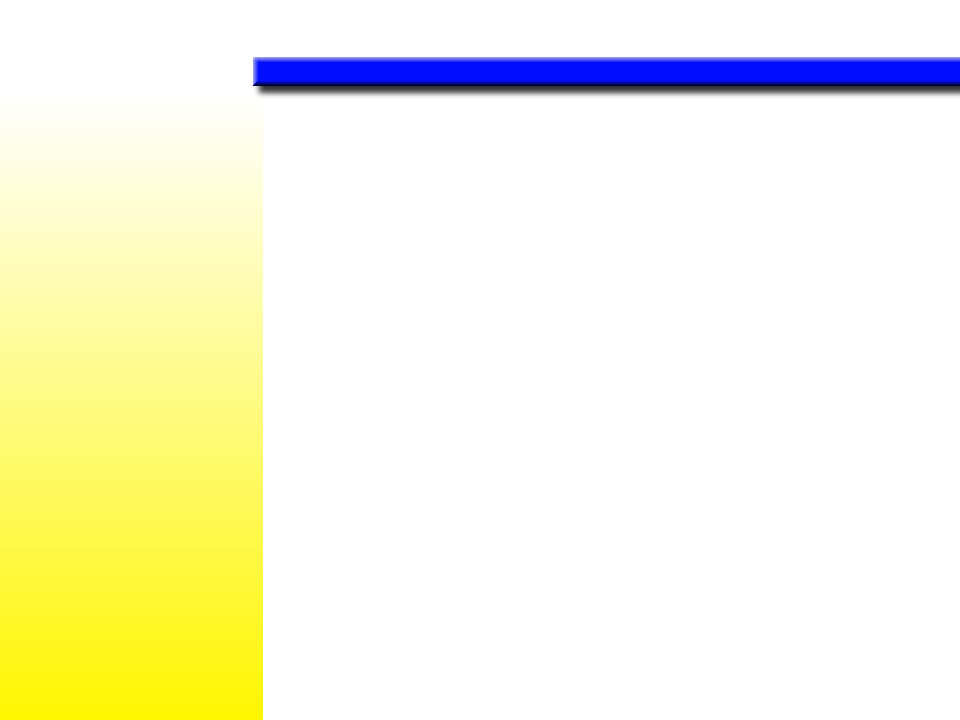 Důležité
Svalové vlákno
w	Svalová buňka se nazývá svalové vlákno.
w Svalové vlákno je ohraničeno plazmatickou membránou nazývanou sarkolema.
w Cytoplazma svalového vlákna se nazývá sarkoplazma.
w Uvnitř sarkoplazmy, T-tubuly umožňují transport aktivních látek ke svalovému vláknu.
w Sarkoplazmatické retikulum obsahuje kalcium.
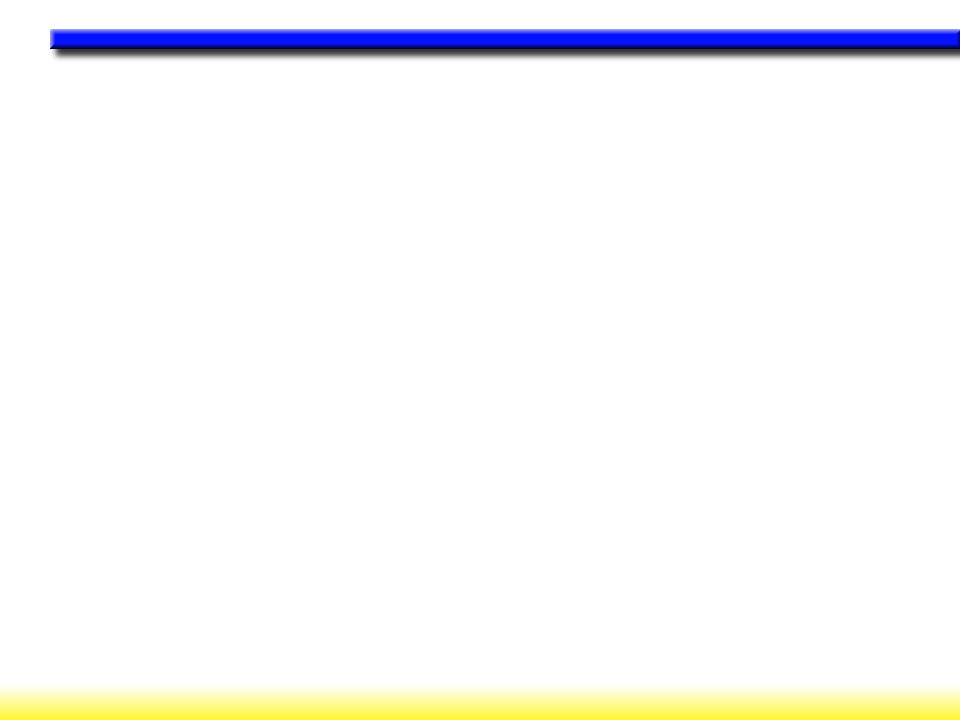 USPOŘÁDÁNÍ FILAMENT
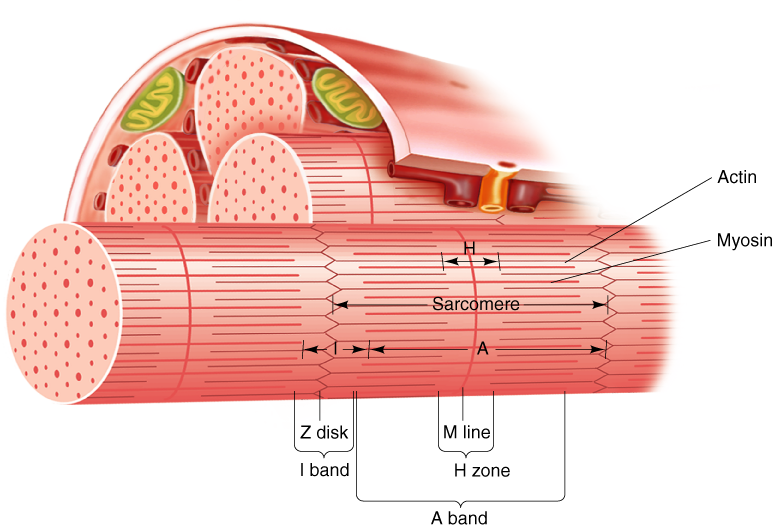 AKTIN
MYOZIN
SARKOMERA
I-PROUŽEK
A-PROUŽEK
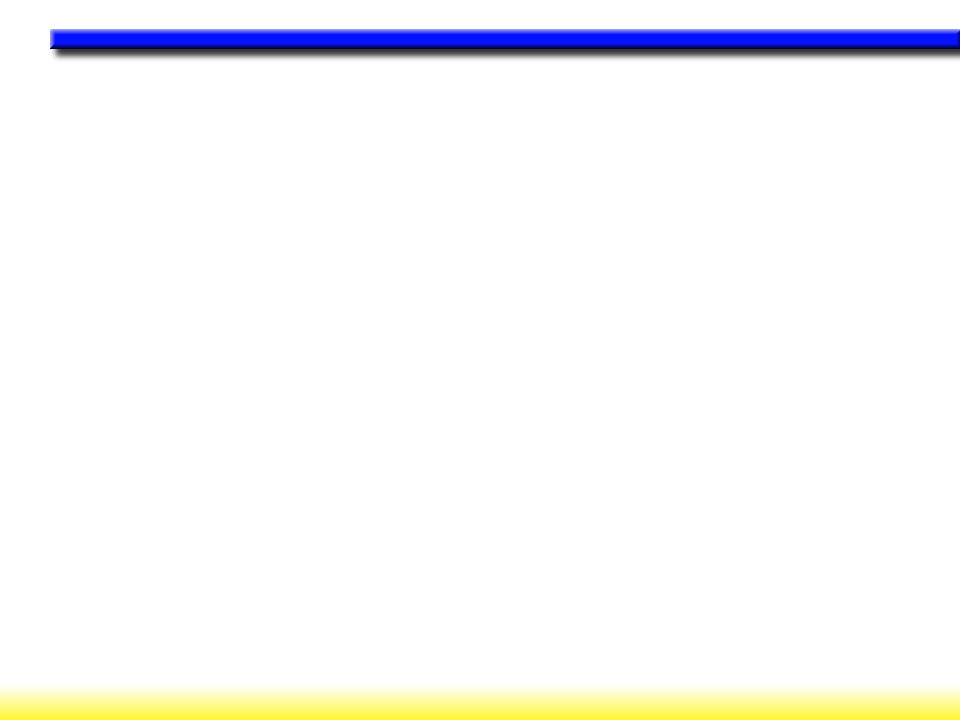 USPOŘÁDÁNÍ FILAMENT V SARKOMEŘE
TROPONIN
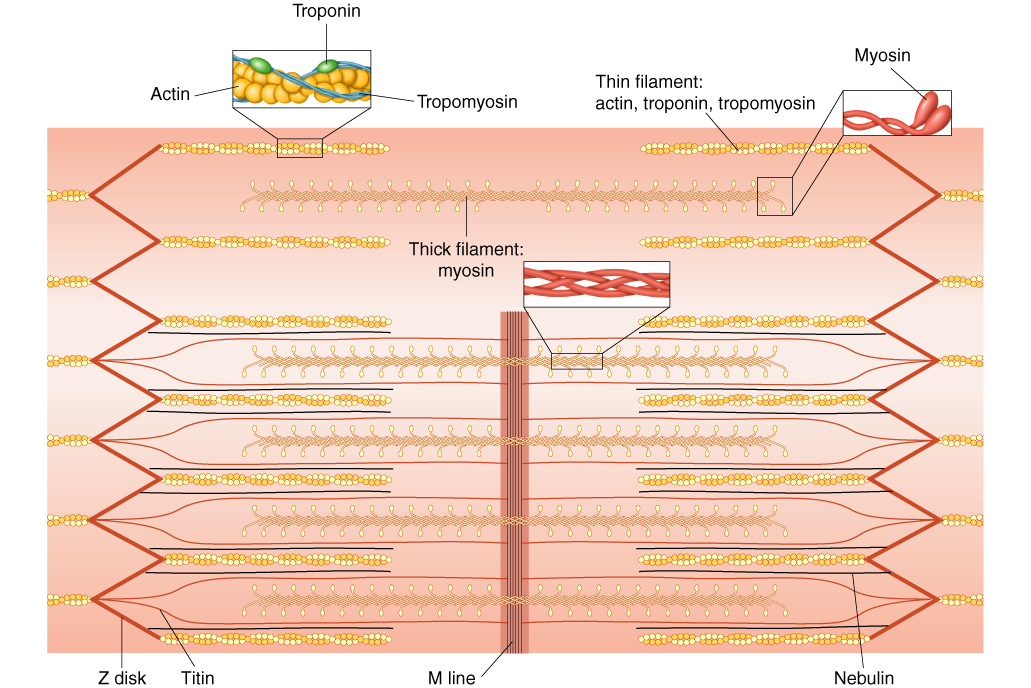 AKTINOVÉ VLÁKNO
MYOZIN
AKTIN
TROPOMYOZIN
MYOZINOVÉ
VLÁKNO
M-LINIE
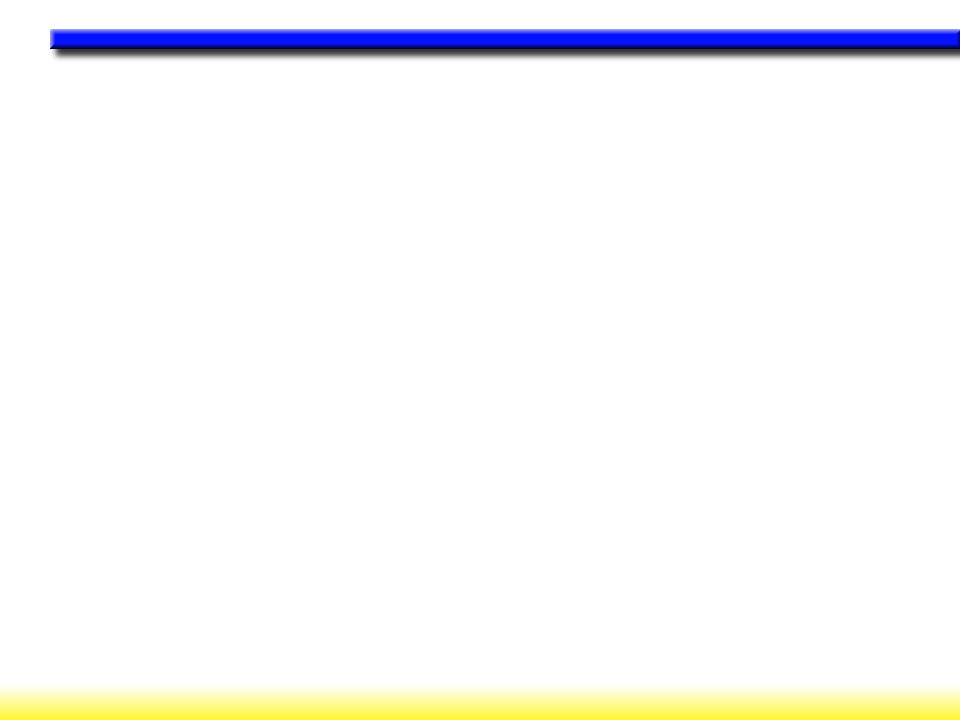 AKTINOVÉ VLÁKNO
TROPOMYOZIN
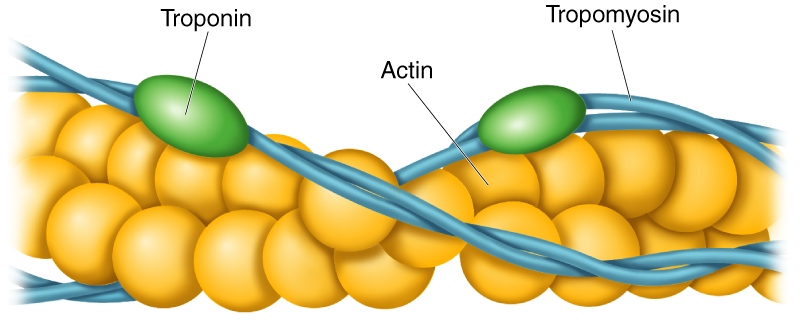 TROPONIN
AKTIN
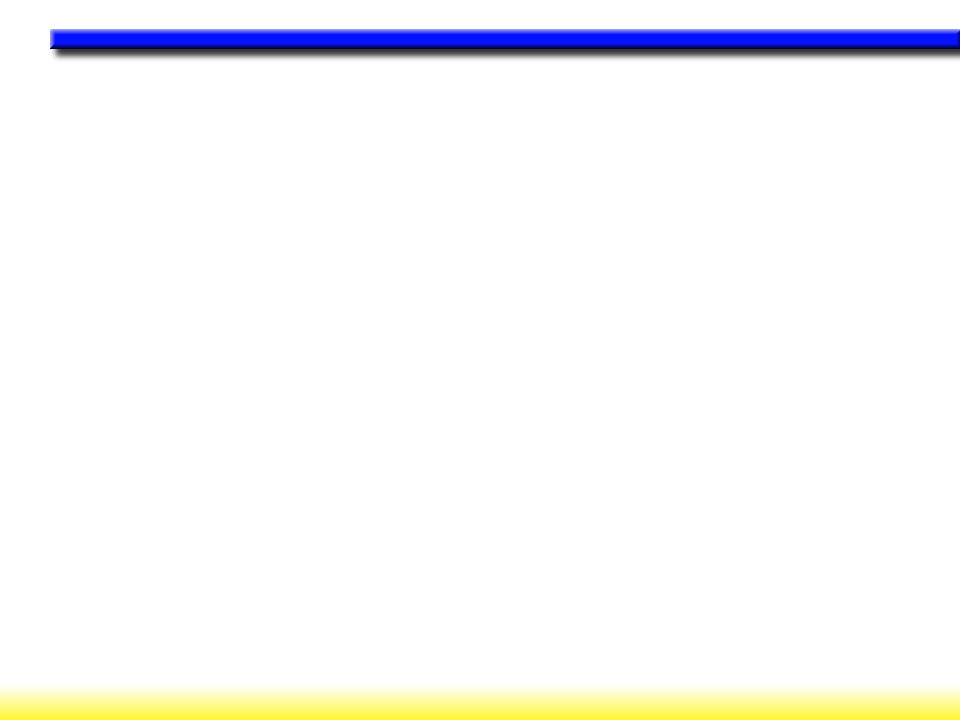 MOTORICKÁ JEDNOTKA
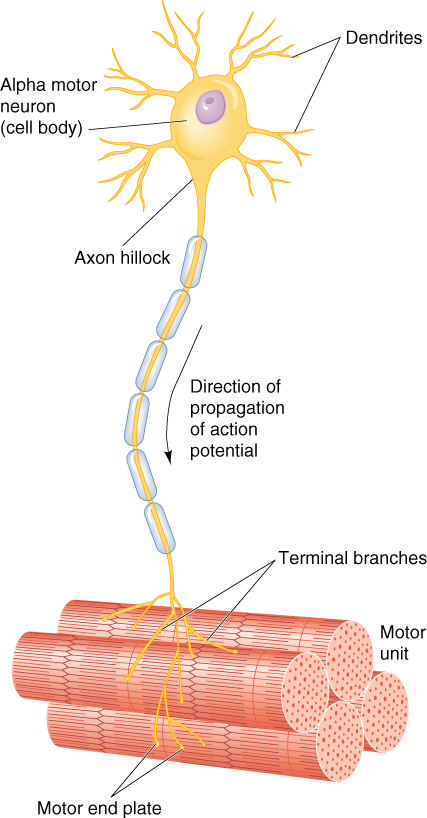 MOTONEURON
MOTORICKÁ JEDNOTKA
NERVOSVALOVÁ PLOTÉNKA
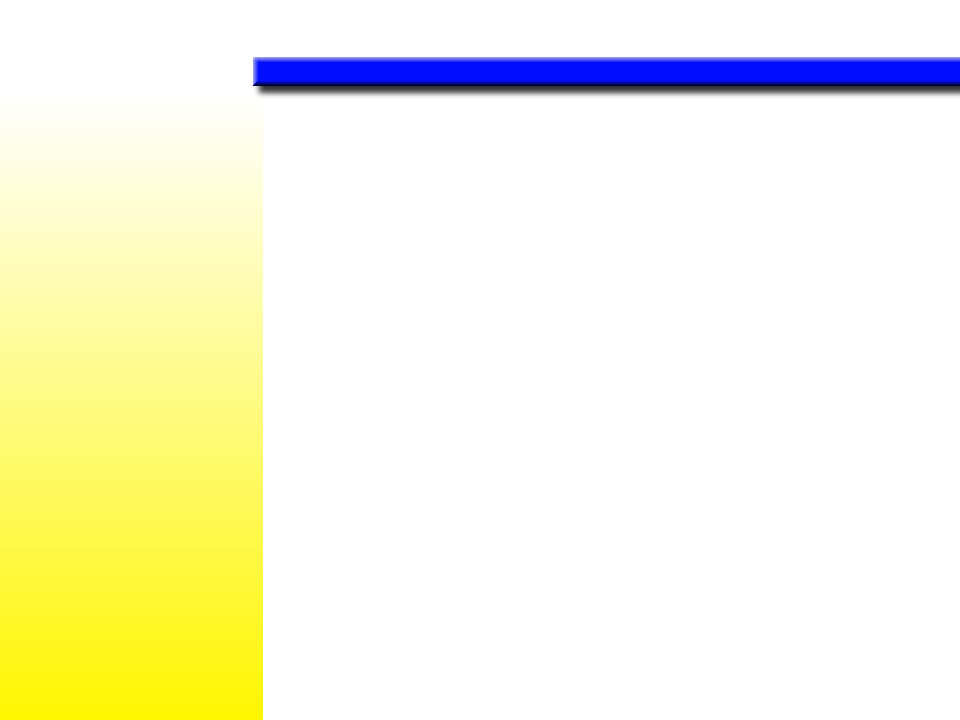 Důležité
Myofibrily
w	Myofibrily jsou kontraktilní jednotky kosterních svalů, sval tvoří několik stovek až tisíc myofibril.
w	Myofibrily se skládají ze sarkomer, nejmenších funkčních jednotek svalu.
w Sarkomera se skládá z vláken dvou bílkovin, myozin a aktin, které jsou zodpovědné za svalovou kontrakci.
w Myozin je tenké vlákno s kulovitými hlavičkami na jednom konci.
w Aktinové vlákno tvoří: aktin, tropomyozin, a troponin (připojeno k Z disku).
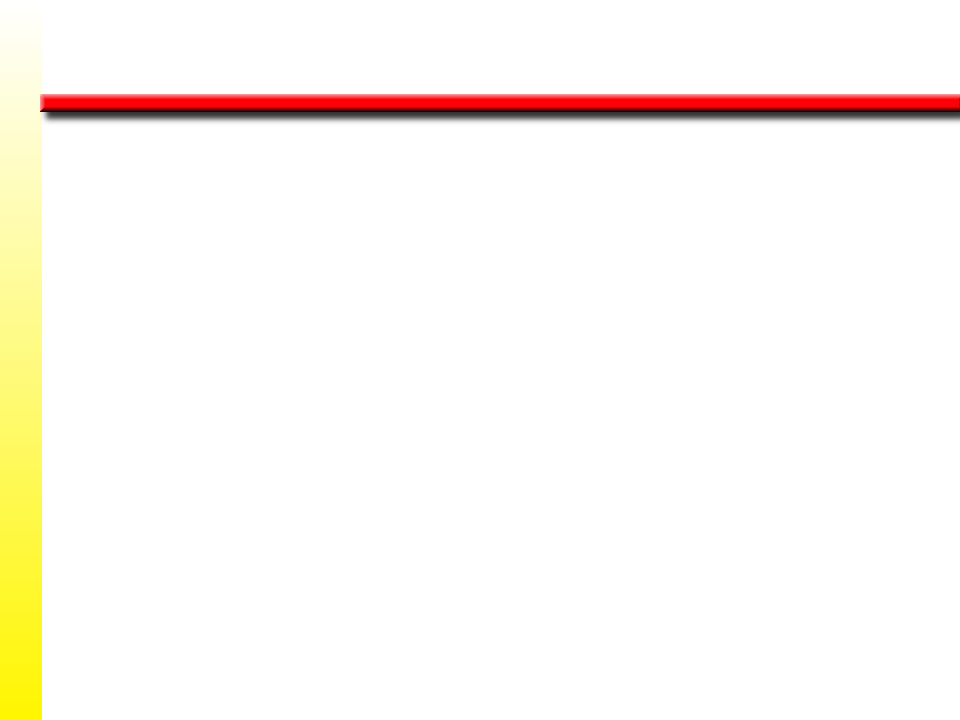 4. Ca2+ ionty se váží na troponin na aktinovém vláknu, 	troponin změní svoji prostorovou konfiguraci a umožní 	tropomyozinu zanořit se mezi vlákna aktinu, a odkrýt tak 	jeho aktivní místa.
Podráždění/Kontrakce
1. Motoneuron, vysílající signály z mozku nebo míchy, 	uvolňuje mediátor (neurotransmitér) tzv. acetylcholin 	(Ach) z nervosvalové ploténky.
2. Navázáním ACh na receptor způsobí v membráně 	otevření kanálů pro sodné ionty, a vyvolá tak vznik 	akčního potenciálů svalové buňky.
3. Akční potenciál se šíří po sarkolemě a skrz T-tubuly k                     	sarkoplazamtickému retikulu, pak se do sarkoplazmy 	vylijí ionty Ca2+.
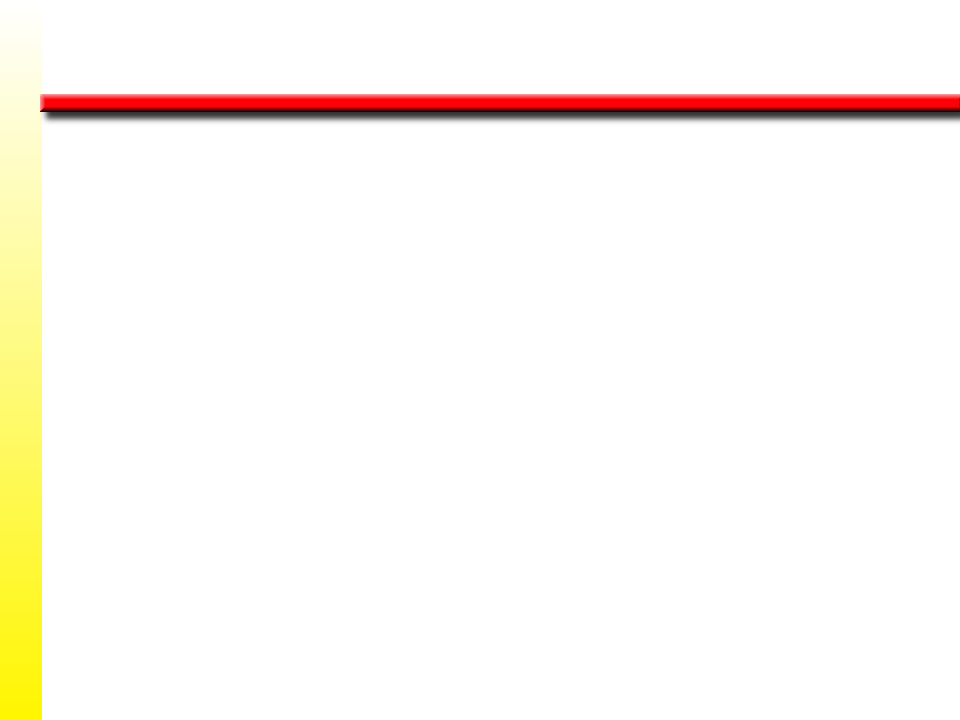 Podráždění/Kontrakce
5. Po těchto aktivních místech se „natahují“ hlavy myozinu, 	kloužou po nich a vytvářejí spojení neboli můstky mezi 	aktinem a myozinem.
6. Myozinové vlákno tak aktivně přitahuje dvě aktinová 	vlákna zakotvená do protilehlých Z-proužků, a tím k sobě 	tyto proužky přitahuje.
7. Výsledkem je zkrácení sarkomery, zkrácení myofibrily, a 	tím i zkrácení svalu čili svalový stah.
8. Na konci svalové akce jsou vápenaté ionty aktivně 	pumpována zpět do plazmatického retikula, kde zůstanou 	uskladněna do příchodu dalšího akčního potenciálu.
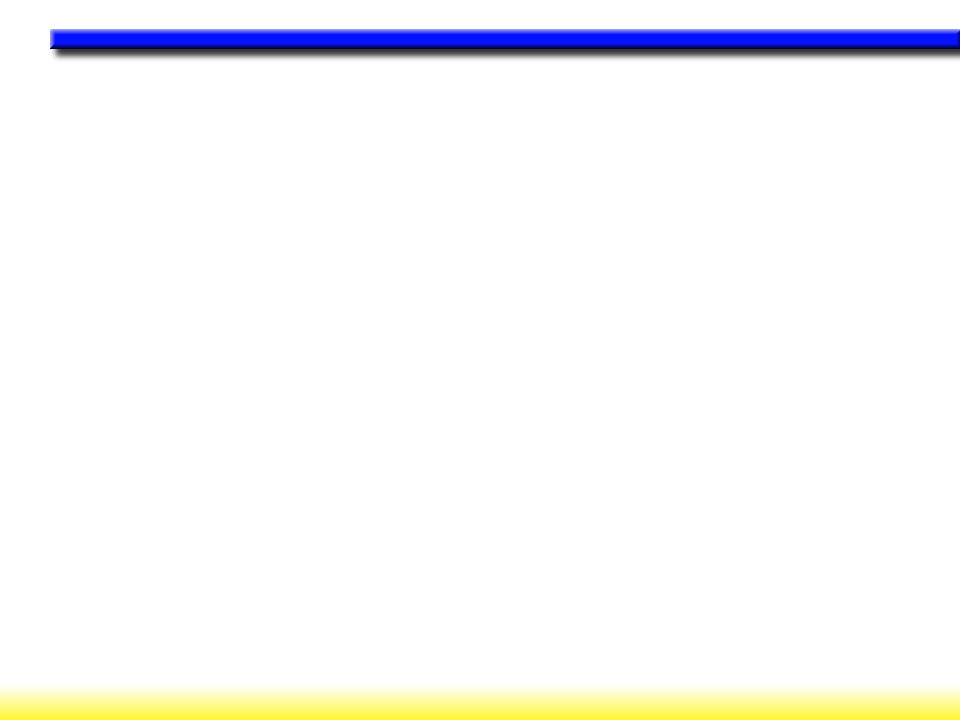 NERVOSVALOVÝ PŘENOS
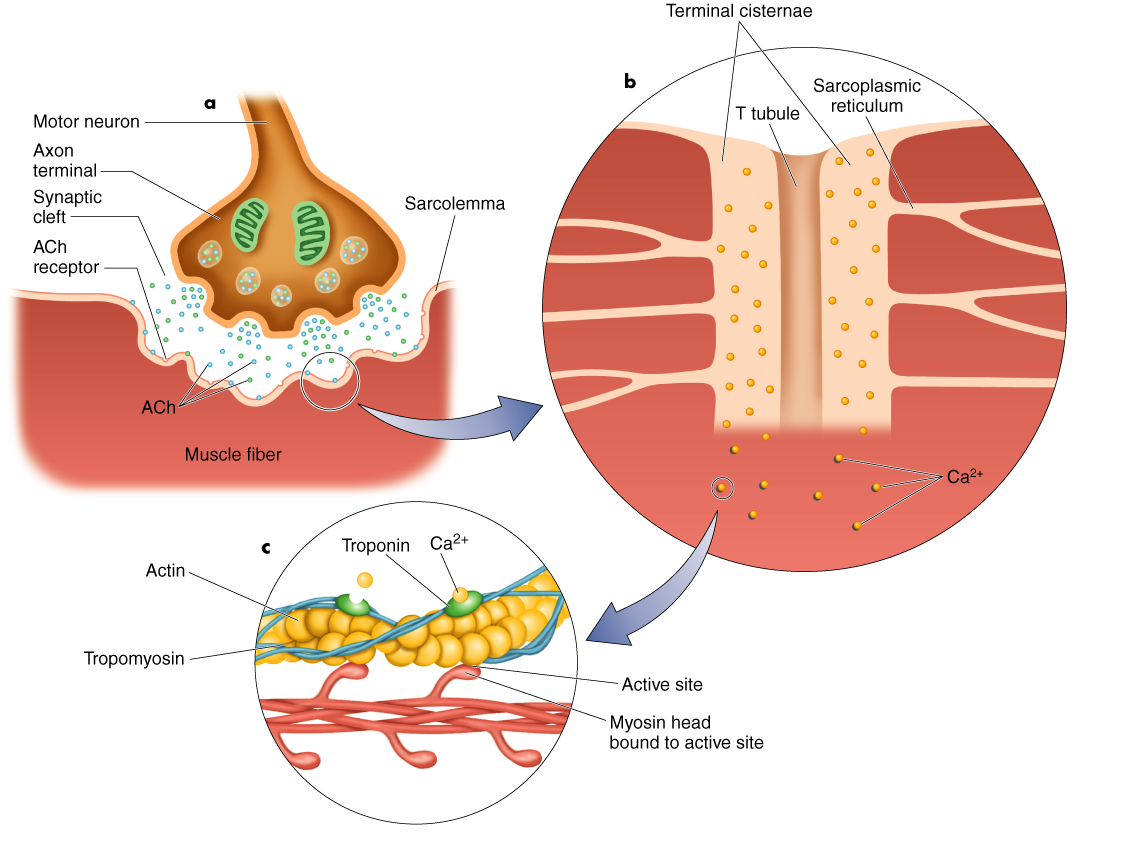 SARKOPLAZAMTICKÉ RETIKULUM
MOTONEURON
T-TUBUS
SARKOLEMA
ACH RECEPTOR
ACH
SVALOVÉ VLÁKNO
Ca2+
Ca2+
TROPONIN
AKTIN
TROPOMYOZIN
MYOZINOVÉ HLAVICE
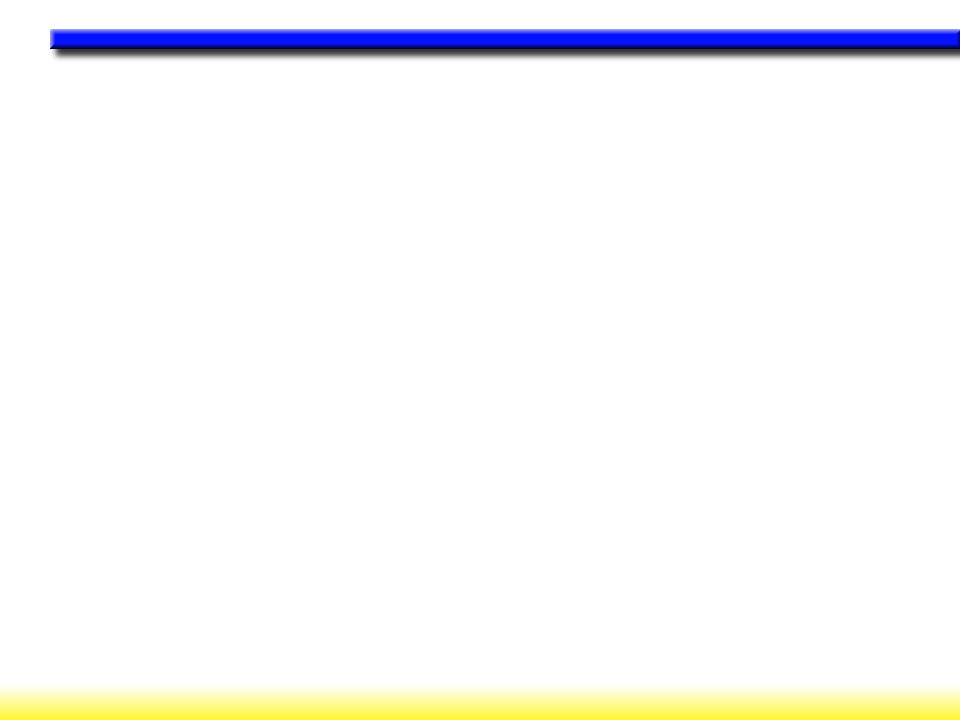 KONTRAKCE SVALOVÉHO VLÁKNA
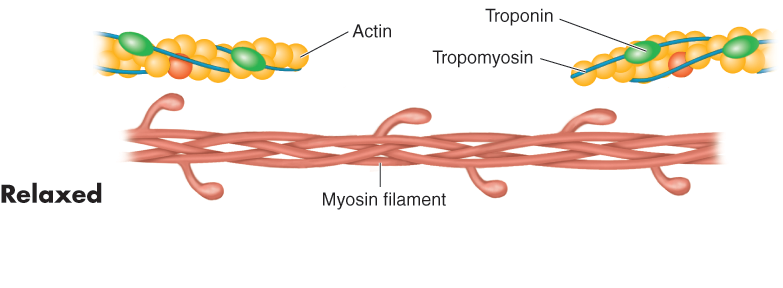 UVOLNĚNÉ SVALOVÉ VLÁKNO
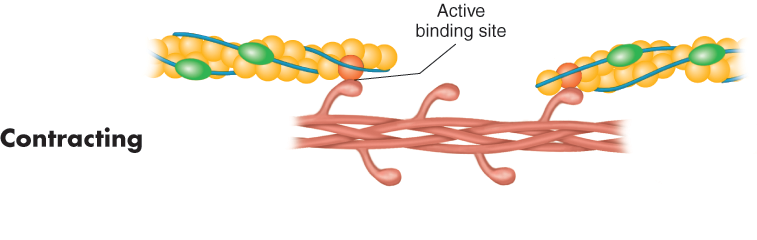 KONTRAKCE
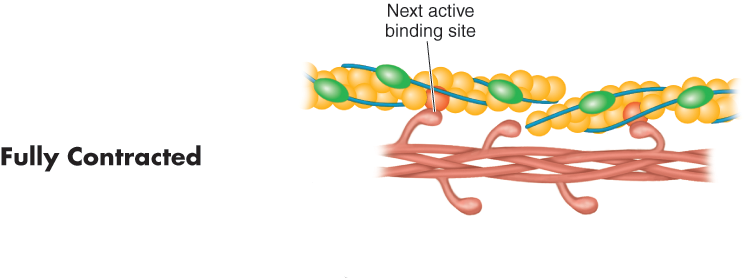 MAXIMÁLNÍ KONTRAKCE
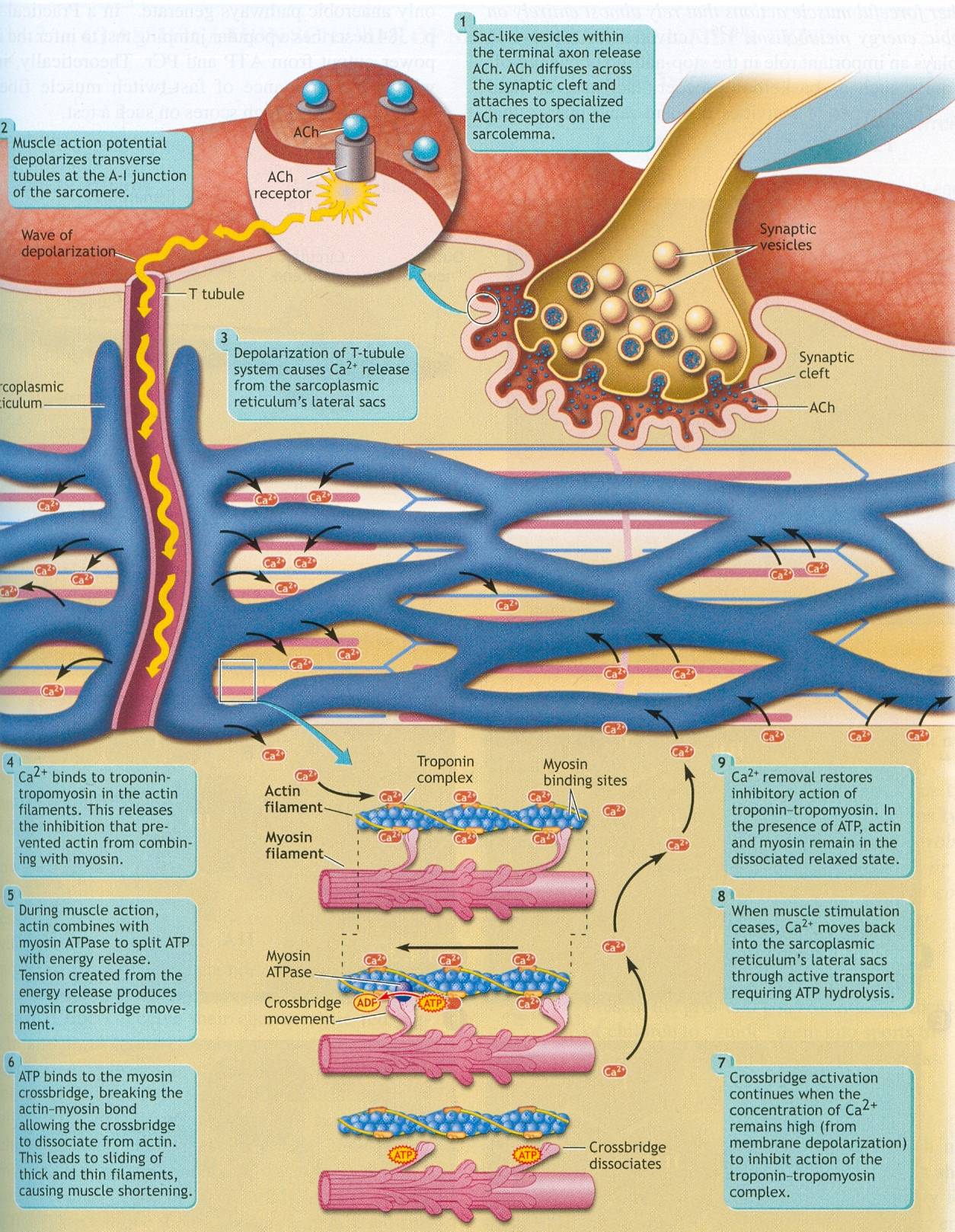 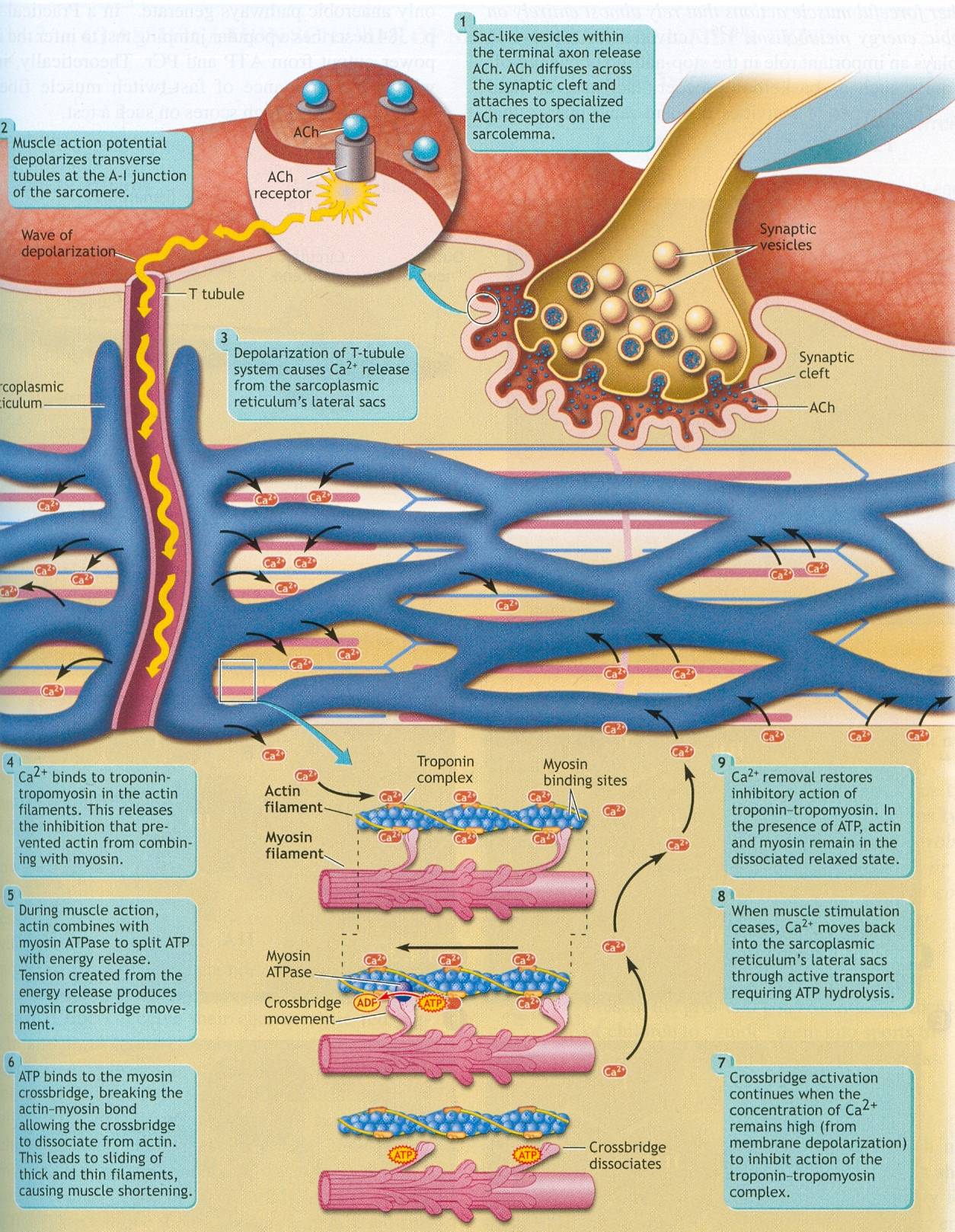 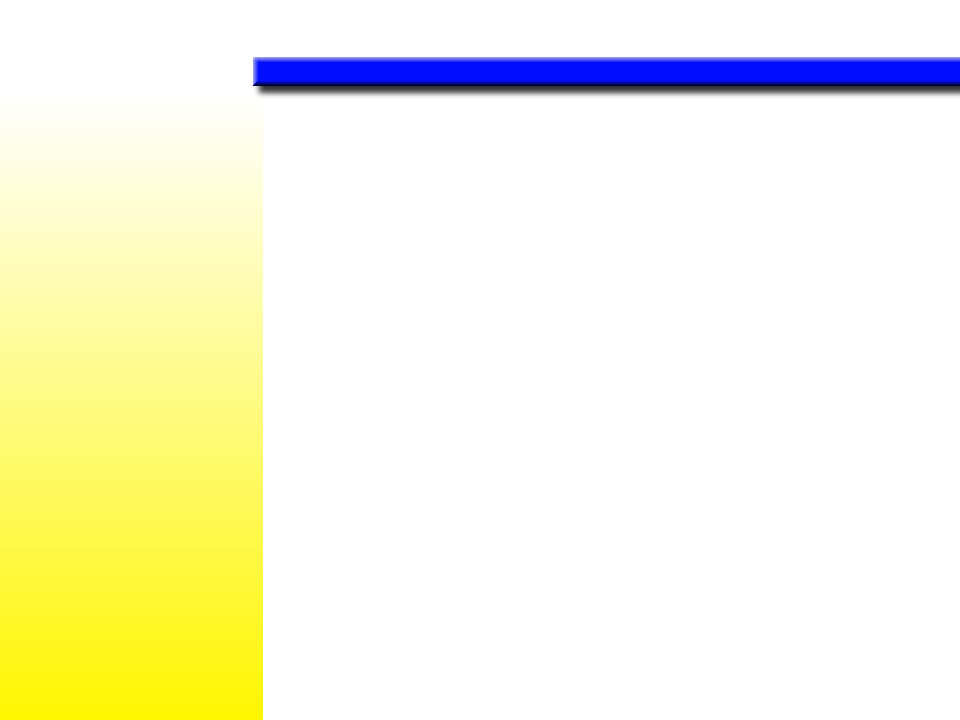 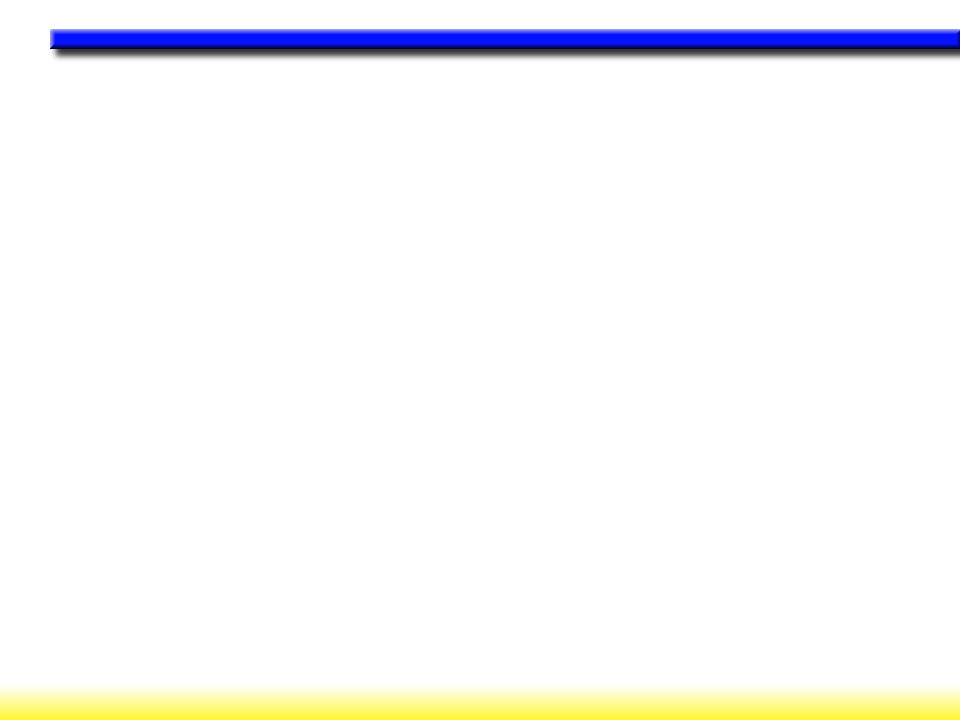 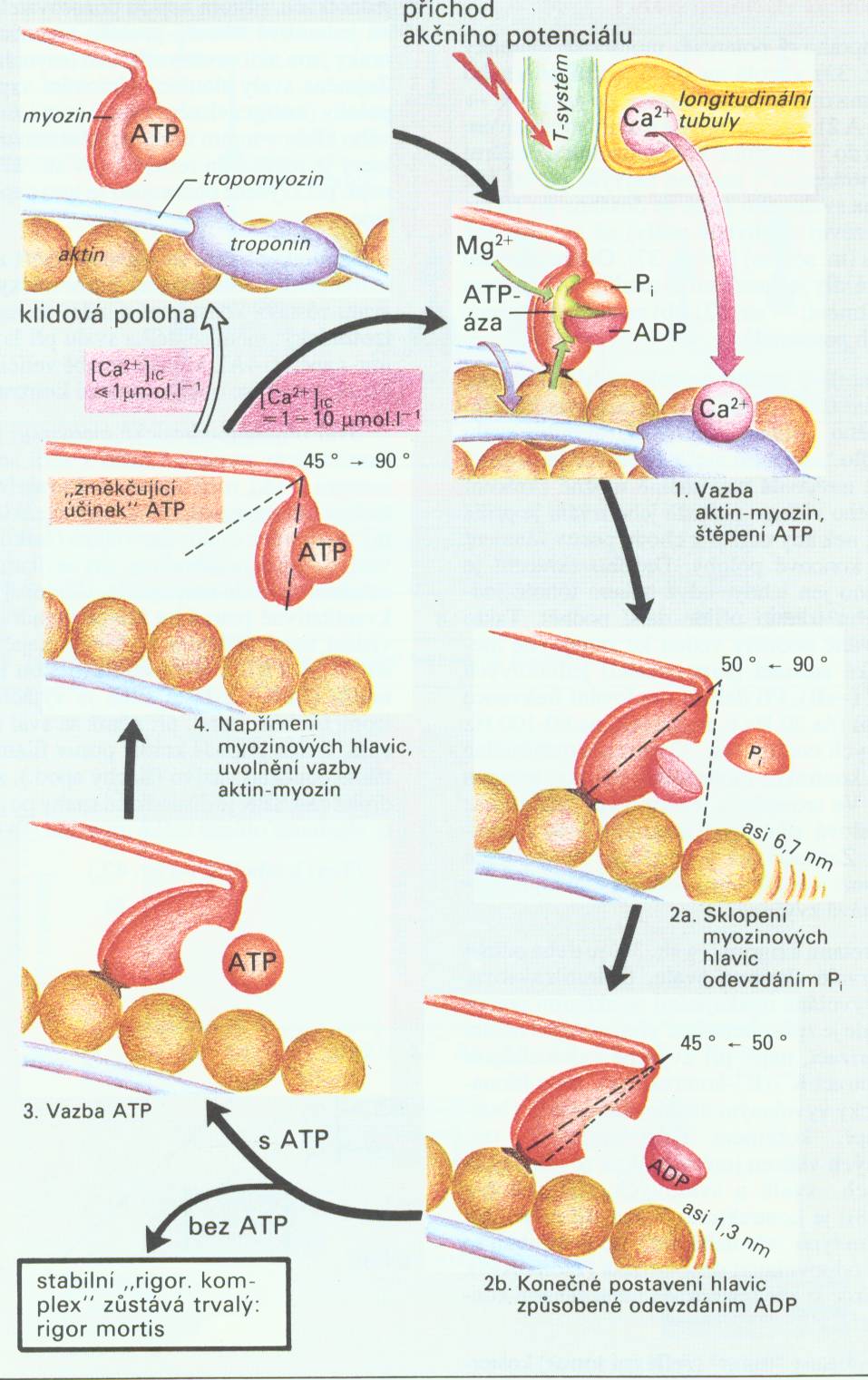 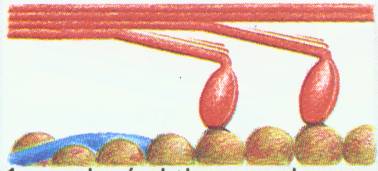 spojení
aktin-myozin
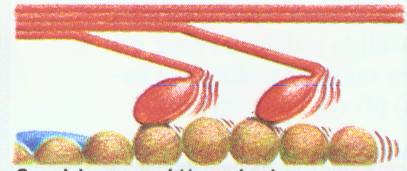 klouzavý
pohyb
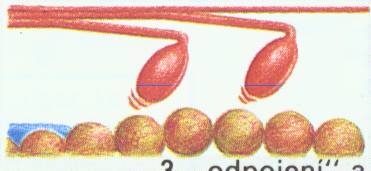 odpojení
hlavic
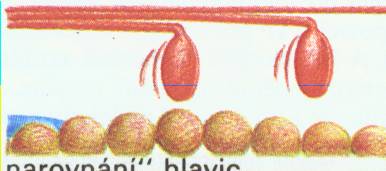 narovnání
hlavic
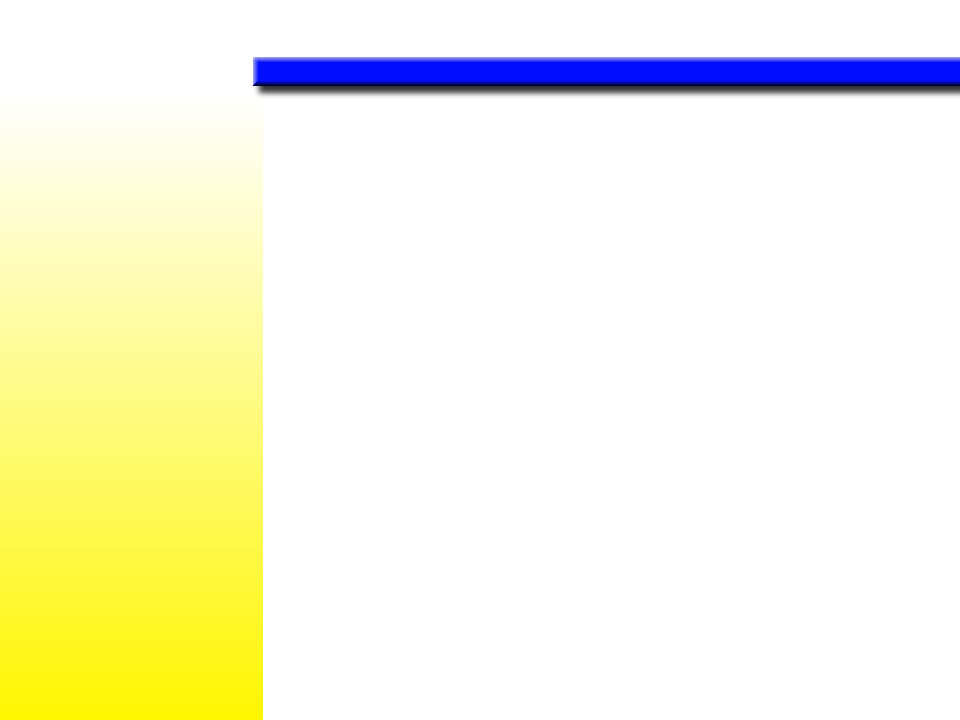 w Ca2+ ionty se váží na troponin, který zvedá tropomyozinové molekuly a tím odkrývá aktivní místa na aktinu, kde se mohou potom vázat hlavy myozinových vláken (můstky).
Důležité
Činnost svalového vlákna
w	Svalová práce je zahájena nervovým impulsem.
w	Nerv uvolňuje ACh, který následně propouští sodíkové ionty a depolarizuje buňky. Jakmile jsou buňky úspěšně depolarizovány nastane akční potenciál s uvolněním Ca2+ iontů.
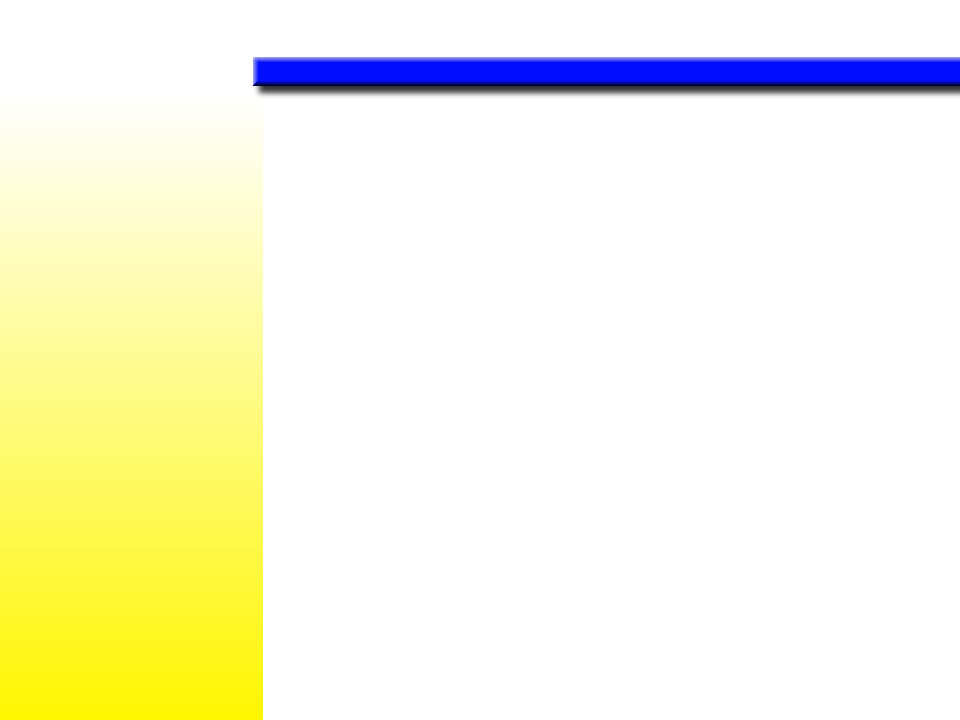 Důležité
Činnost svalového vlákna
w	„Klouzání“ myozinových hlav po aktinovém vlákně umožňuje zasouvání vláken a vede ke kontrakci svalové buňky.
w Svalová práce končí jakmile vápník je pumpován zpět ze sarkoplazmy do darkoplazamtického retikula, kde je uskladněn.
w Hlavy odstupující z myozinového vlákna mají ATPázovou aktivitu (jsou schopné štěpit ATP) a zajišťují energii pro svalový stah.
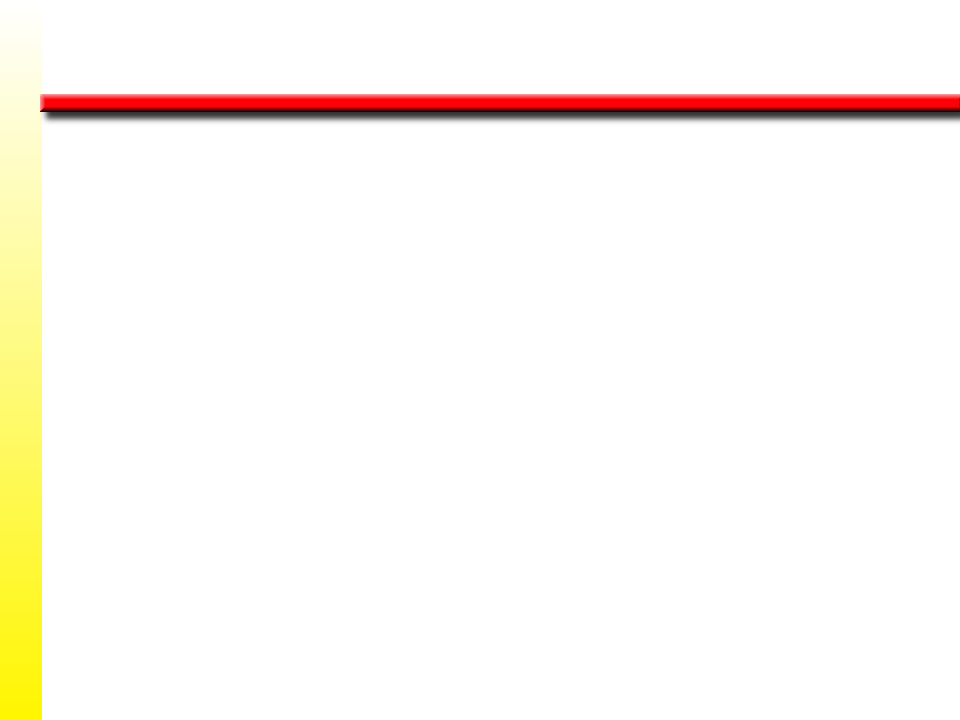 Pomalé (červené) svalové vlákno (I)
Slow-Twitch (ST) Muscle Fibers
SLOW OXIDATIVE (SO)
w	Vysoká aerobní (oxidativní) kapacita a odolnost vůči únavě
w	Nízká anaerobní (neoxidativní, glykolitická) kapacita a svalová síla
w	Pomalá kontrakce (110 ms/svalový tah) a myozinová ATPáza
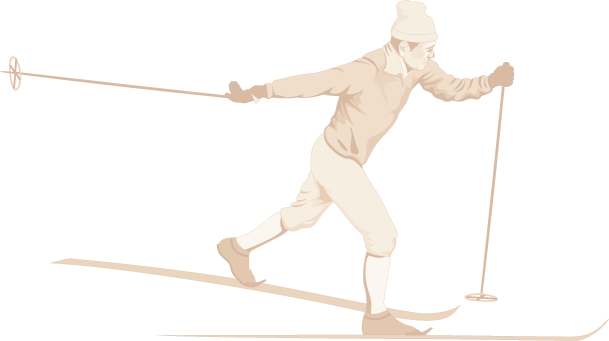 w	10–180 vláken v motorické jednotce
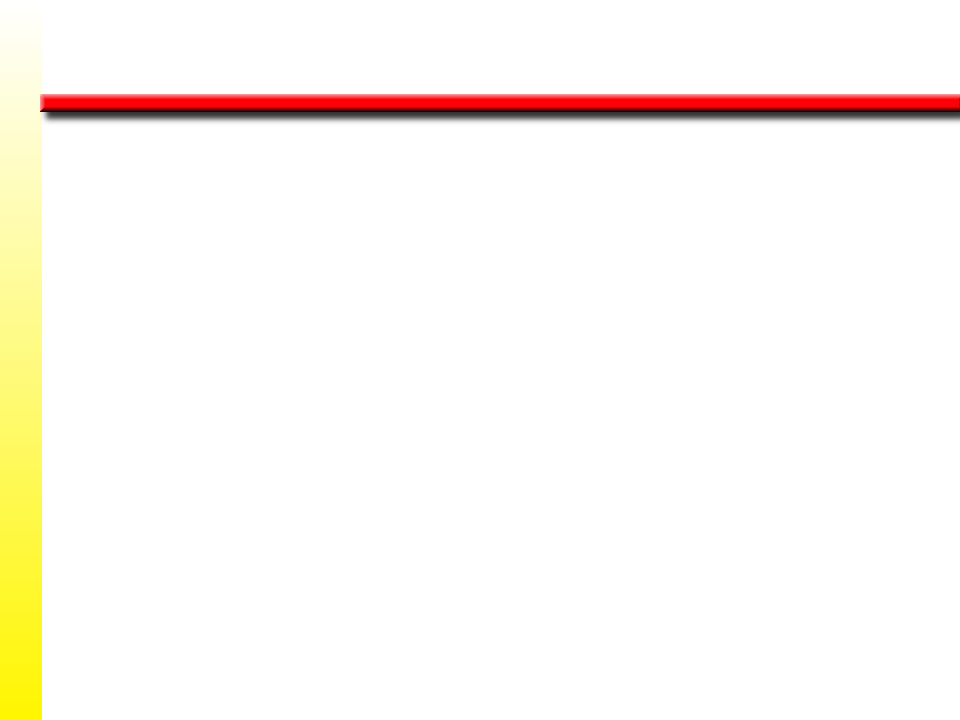 Rychlé (červené) svalové vlákno (IIa)
Fast-Twitch (FTa) Muscle Fibers
FAST OXIDATIVE GLYCOLYTIC (FOG)
w	Střední aerobní (oxidativní) kapacita a odolnost vůči únavě
w	Vysoká anaerobní (neoxidativní, glykolitická) kapacita a svalová síla
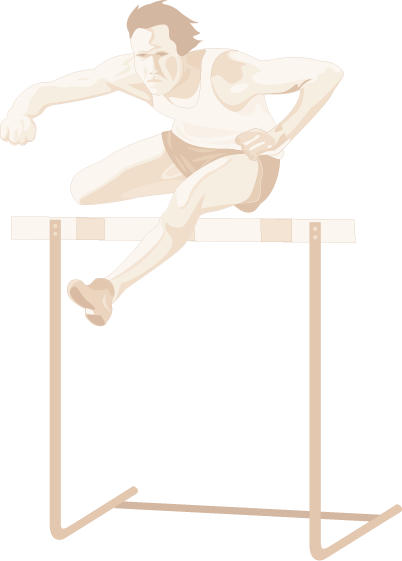 w	Rychlá kontrakce (50 ms/svalový stah) a myozinová ATPáza
w	300–800 vláken v motorické jednotce
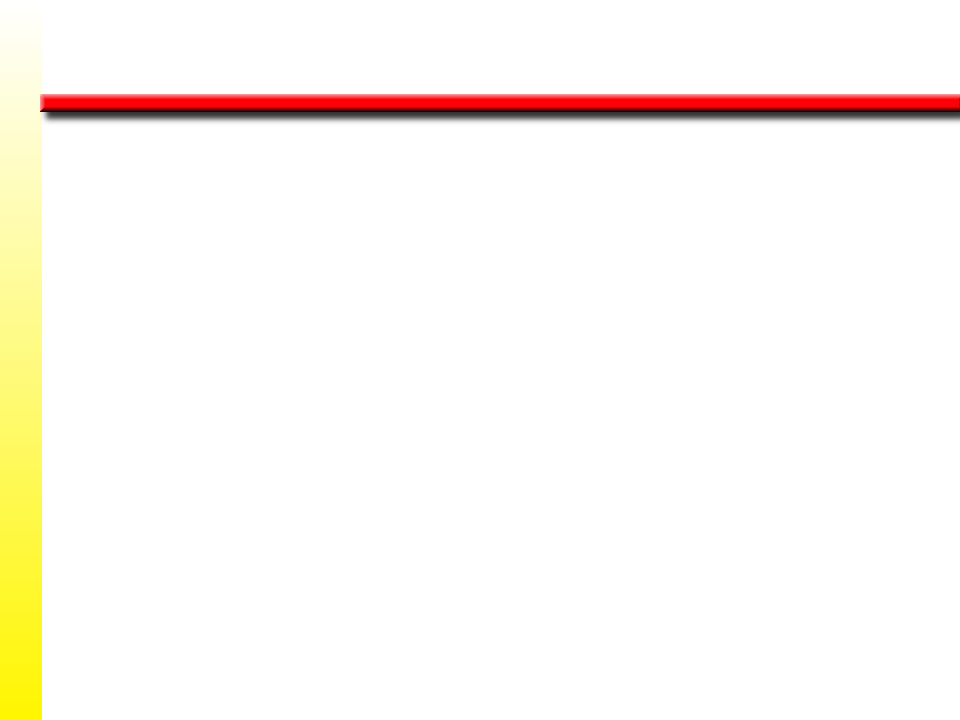 Rychlé (bíle) svalové vlákno (IIx/IIb)
Fast-Twitch (FTb/FTx) Muscle Fibers
FAST GLYCOLYTIC (FG)
w	Nízká aerobní (oxidativní) kapacita a odolnost vůči únavě
w	Vysoká anaerobní (neoxidativní, glycolytická) kapacita s svalová síla
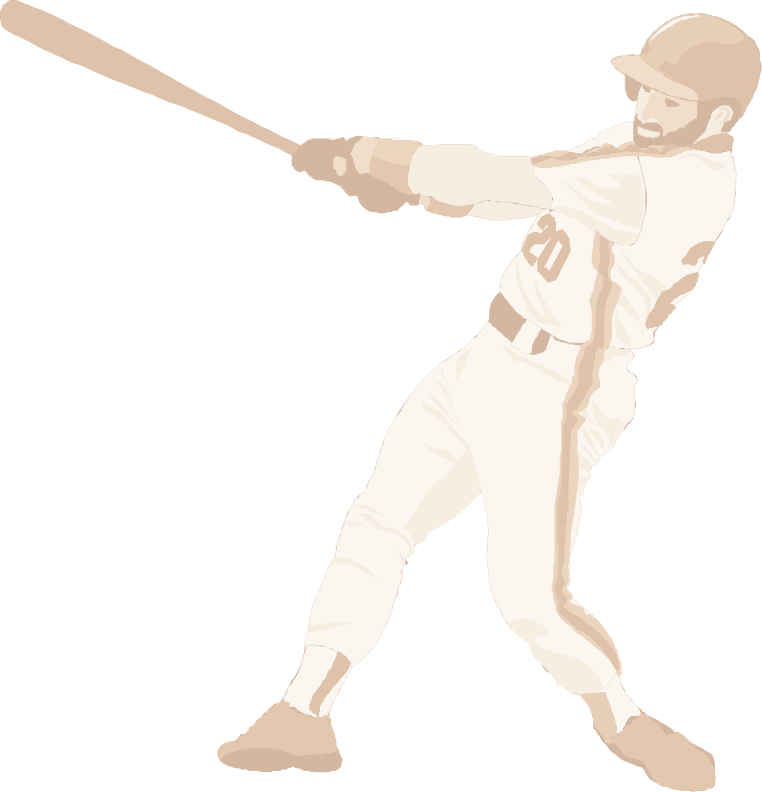 w	Rychlá kontrakce (50 ms/svalový stah) a myozinová ATPáza
w	300–800 vláken v motorické jednotce
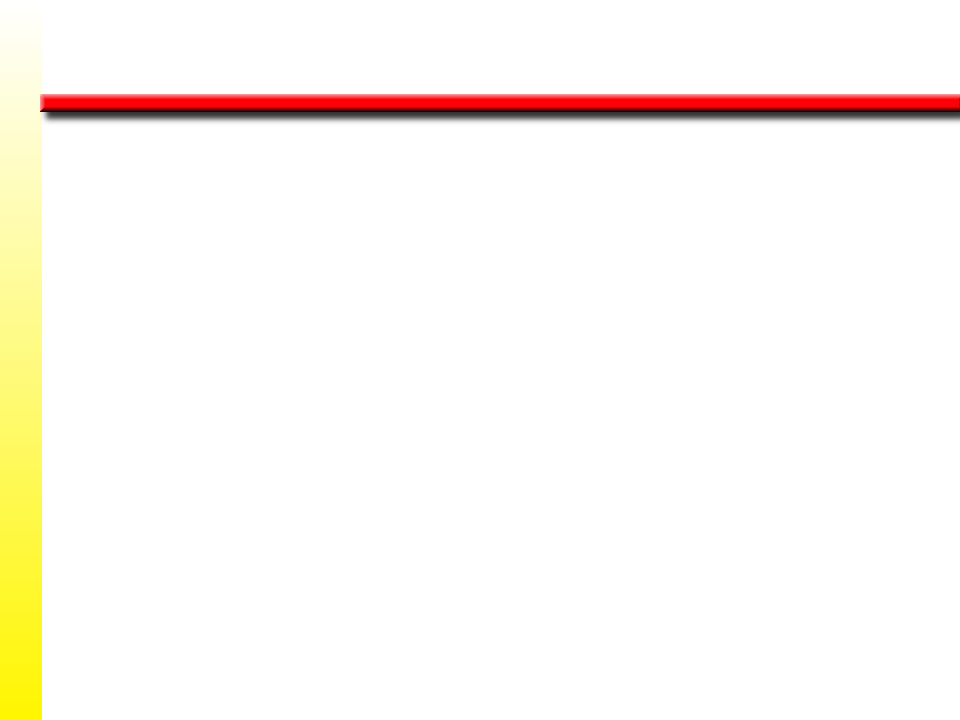 Základní vlastnosti sval. vláken (I, IIa, IIx)
Typ IIa – angl. FOG
rychlé červené
Typ IIx – angl. FG
rychlé bílé
Typ I – angl. SO
pomalé červené
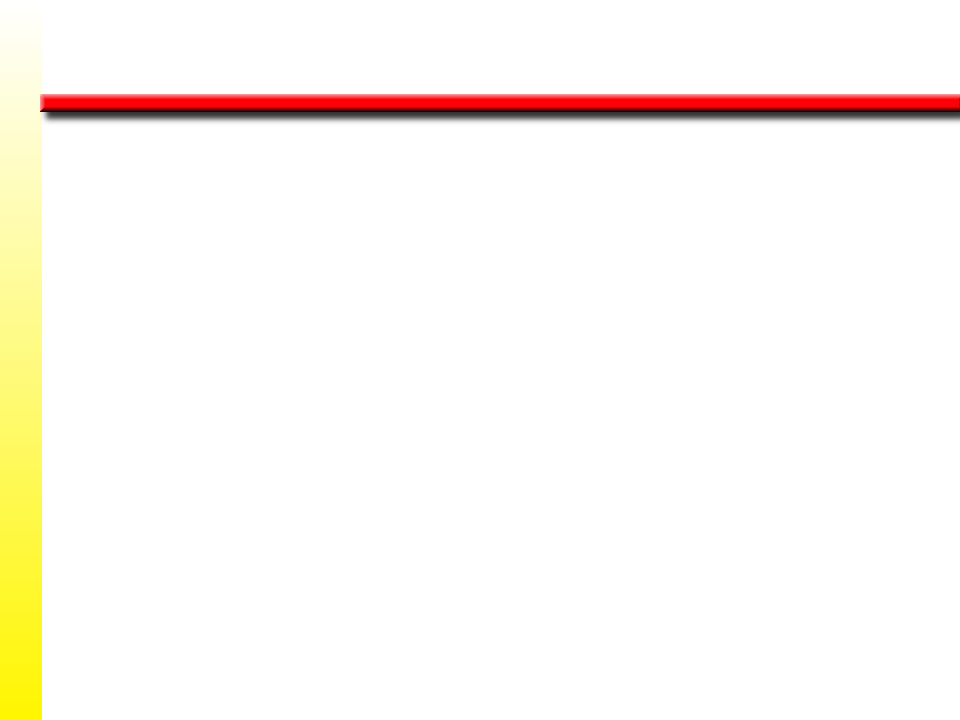 Základní vlastnosti sval. vláken (I, IIa, IIx)
Typ IIa
rychlé červené
Typ I
pomalé červené
Typ IIx
rychlé bílé
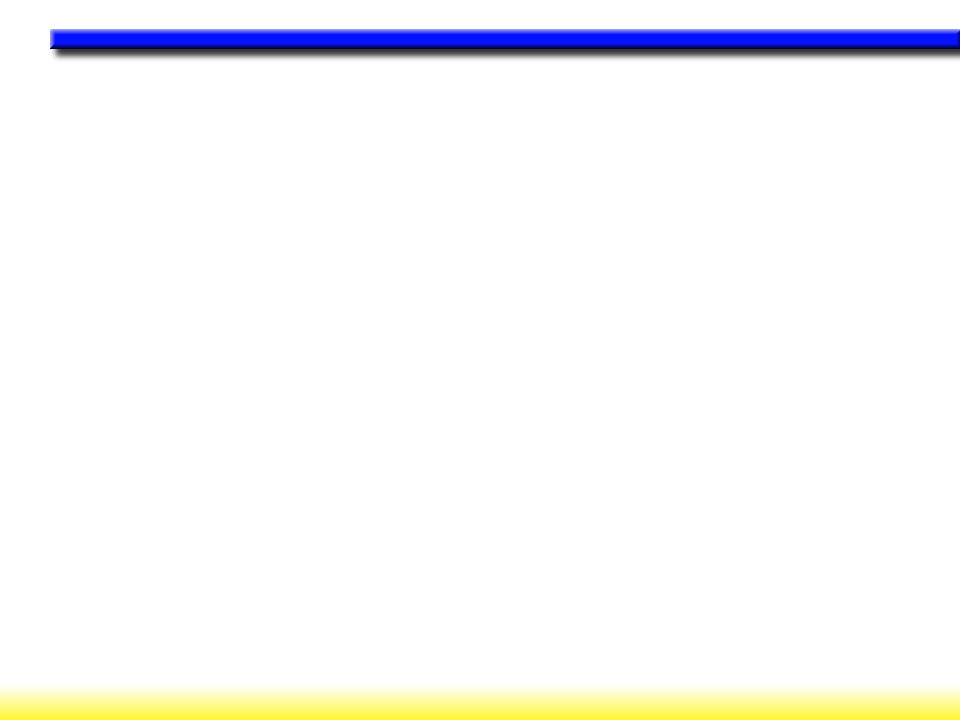 POMALÁ A RYCHLÁ SVALOVÁ VLÁKNA
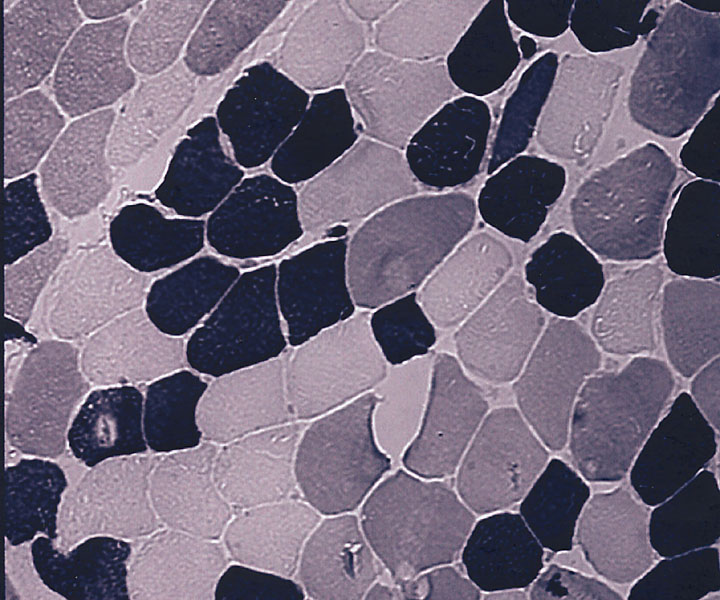 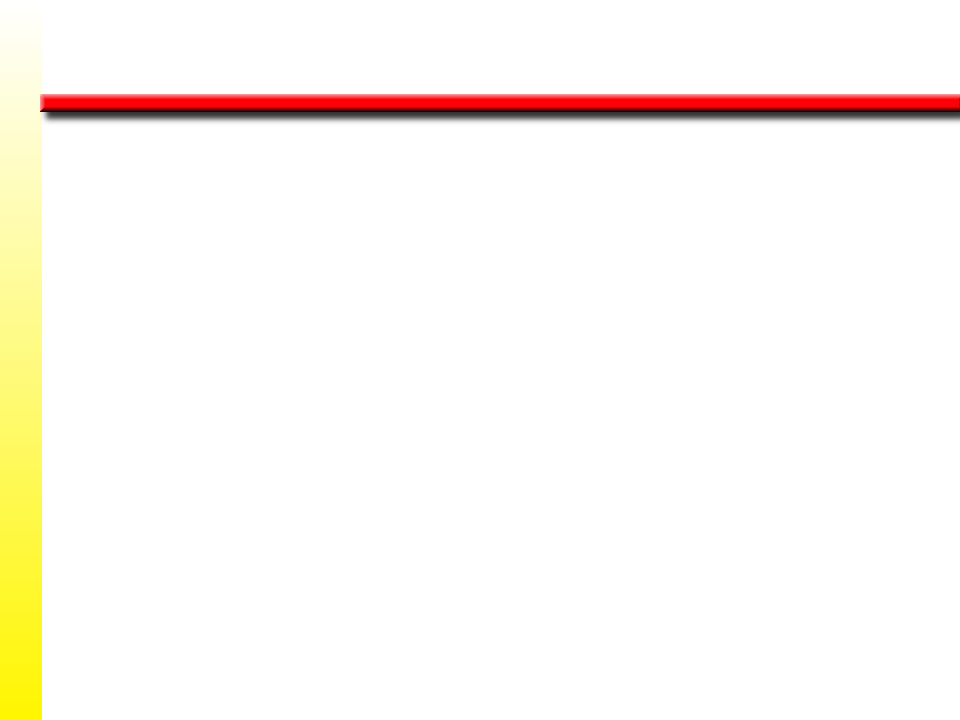 DIAGNOSTIKA svalových vláken
► invazivní metoda – svalová biopsie

► magnetická rezonance se současnou analýzou biochemických parametrů snímaného svalu

► 1MR a následné cvičení s 80%
		 < 8 převaha II, 8-12 50%:50%, > 12 převaha I

► výskoková ergometrie
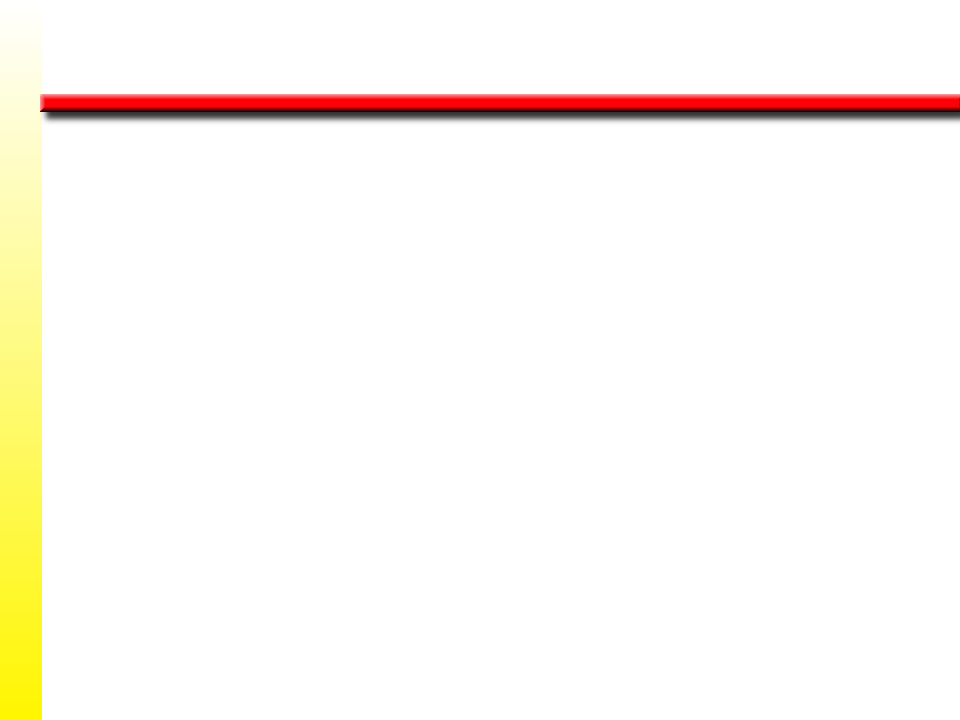 SVALOVÁ BIOPSIE
w	Dutou jehlou je odebrán vzorek ze svalu.
w	Vzorek se zmrazí, nakrájí na úzké plátky a zkoumá se pod mikroskopem.
w	To umožňuje určit typ svalových vláken.
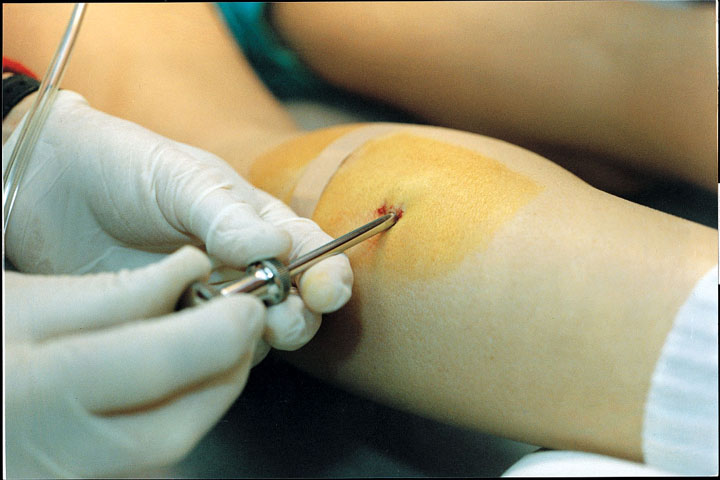 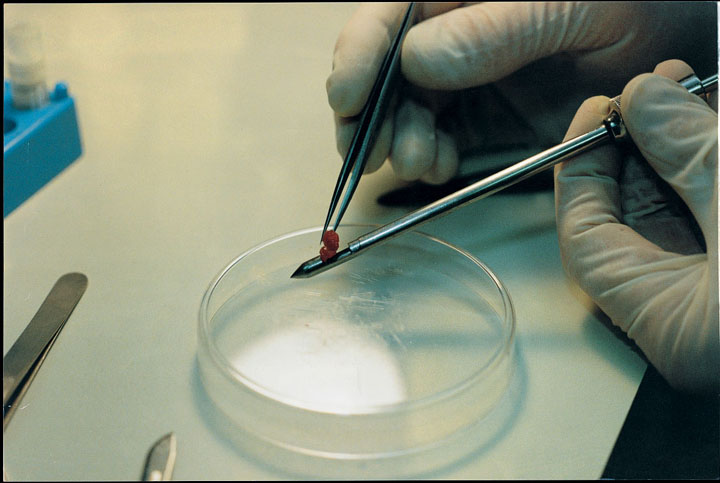 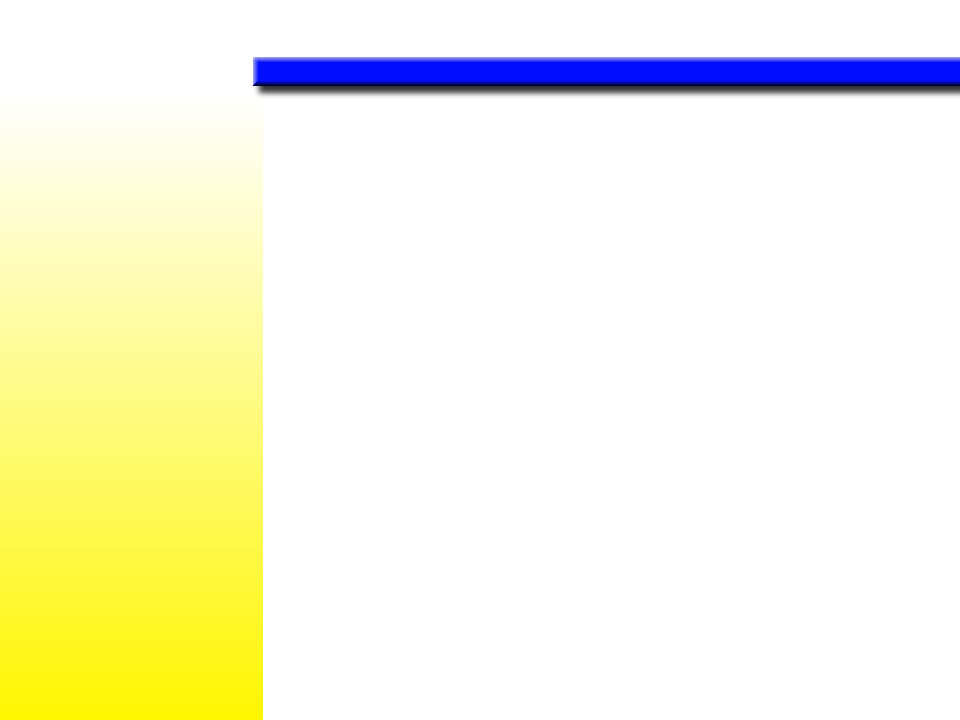 w Rychlá vlákna lépe vyvinutá sarkoplazmatická retikula, tudíž mohou uvolnit více vápníku.
Důležité
Typy svalových vláken
w	Svaly obsahují tři typy vláken: I, IIa, IIx.
w ATPáza v rychlých vláknech rychleji dodává energii pro svalovou práci než ATPáza v pomalých vláknech.
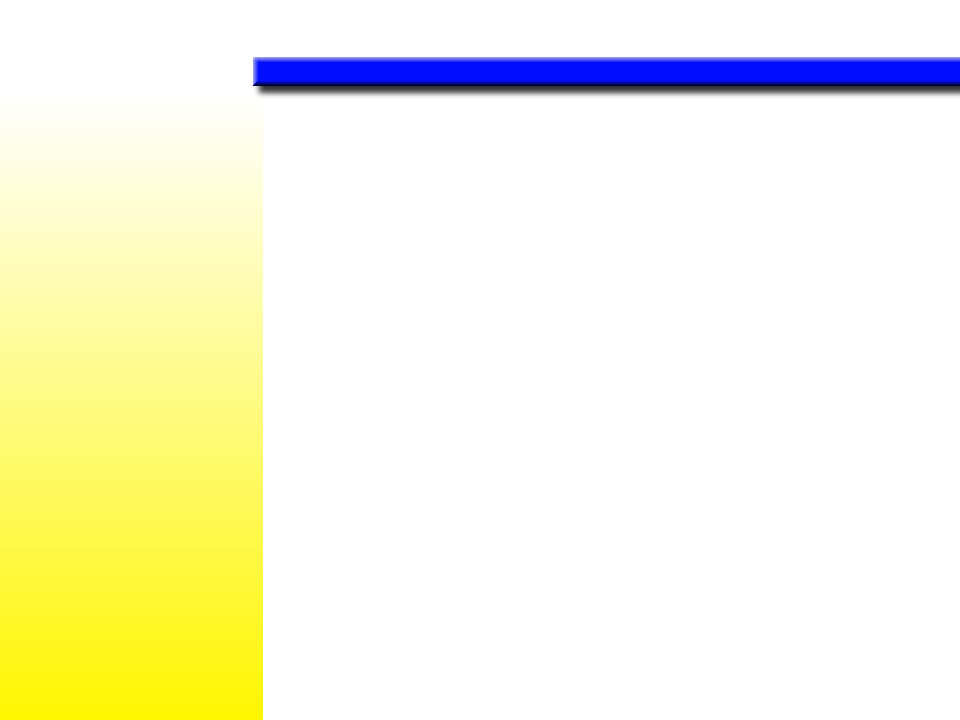 Důležité
Typy svalových vláken
w Pomalá vlákna mají vyšší aerobní kapacitu a jsou potřebná pro vytrvalostní výkon.
w Rychlá vlákna jsou lepší pro anaerobní nebo výbušné pohybové aktivity.
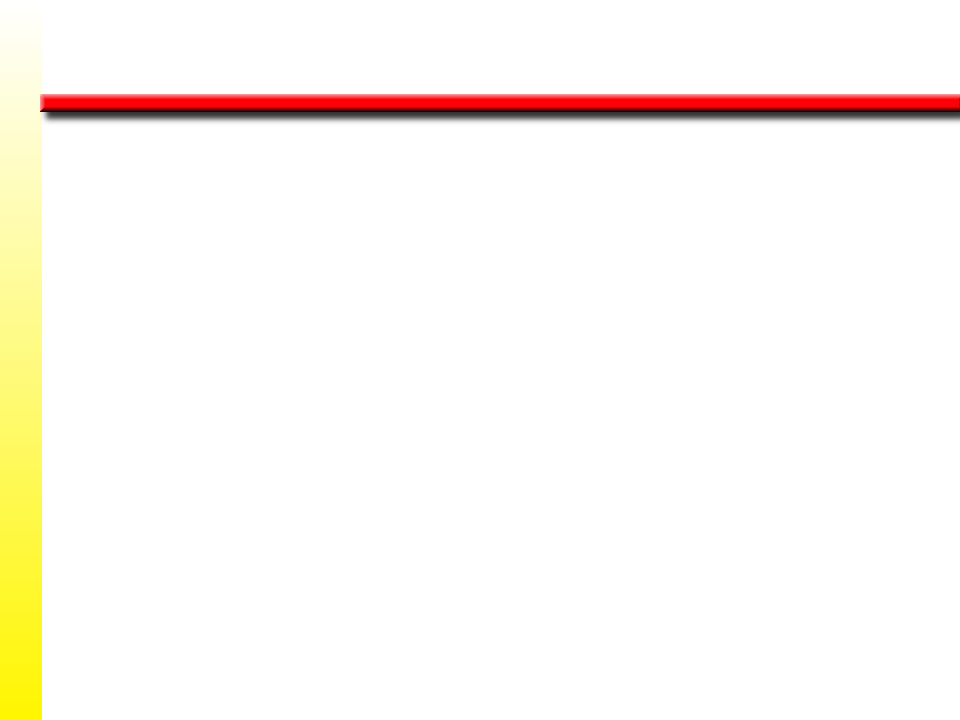 Funkce svalů
Agonista – hlavní vykonavatel pohybu
Antagonista – sval vykonávající pohyb v opačném směru
Synergista – sval asistující agonistovi, pomáhá vykonávat 			pohyb ve stejném směru
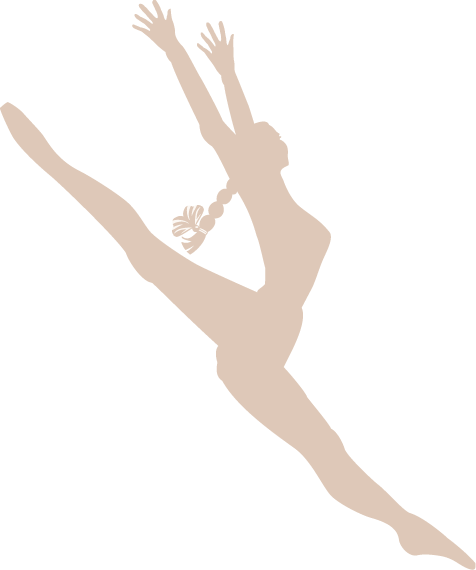 Proprioreceptory ve svalech
nejvýznamnějšími proprioreceptory jsou svalová vřeténka a šlachová tělíska
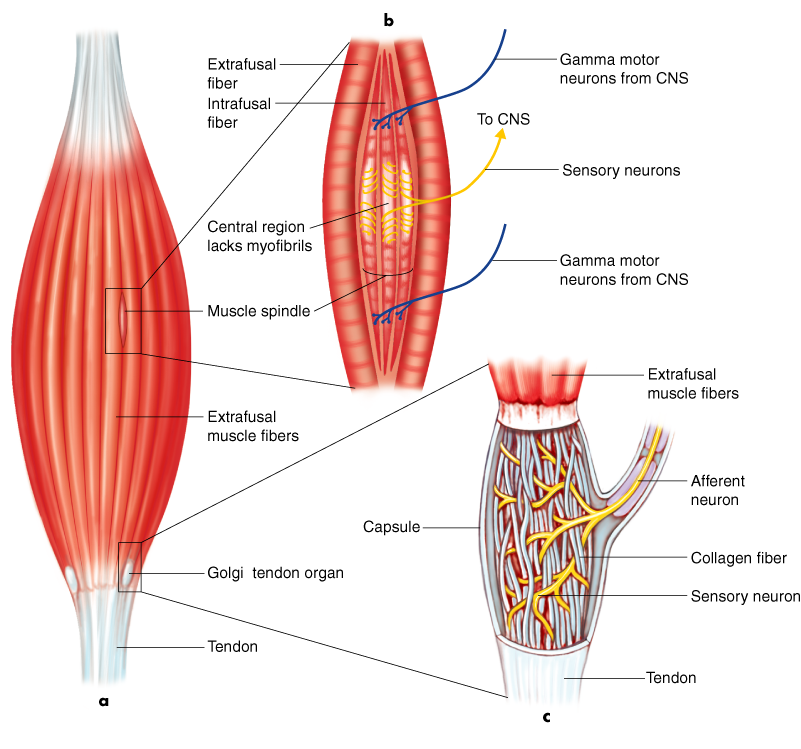 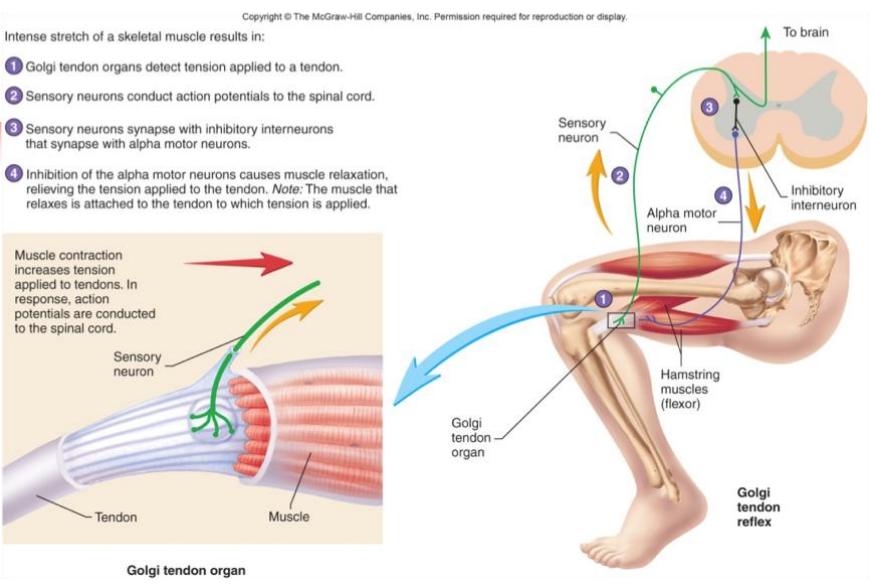 Svalová vřeténka
Přenášejí informace o napětí a délce svalu (protažení)
čím více je sval protažen, tím více svalových vřetének je drážděno
jejich úkolem je ochrana svalů před poškozením
podnětem pro jejich podráždění je prudké, rychlé protažení svalu (nevědomé – např. uklouznutí či vědomé – např. švihová cvičení)
právě díky podnětu svalových vřetének reaguje sval automaticky stahem, který je obrannou reakcí
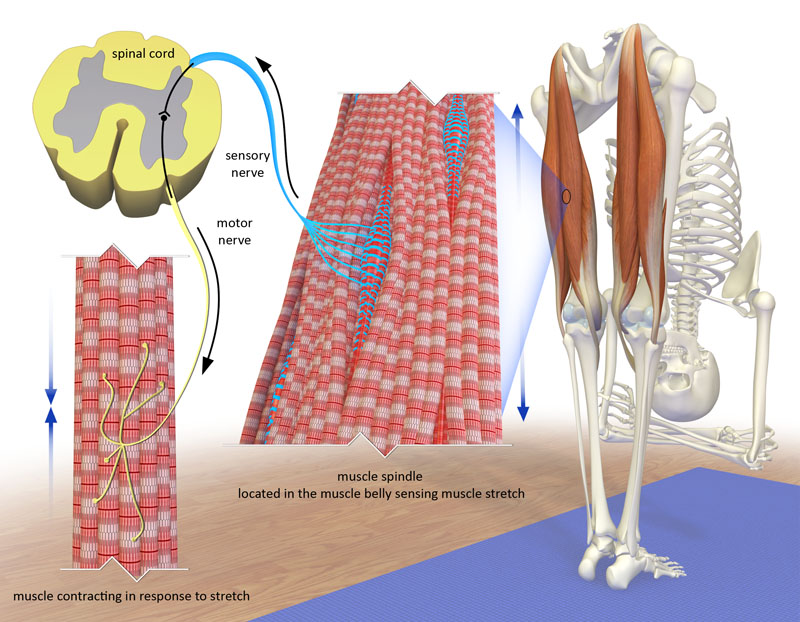 Šlachová tělíska
k jejich aktivaci dochází při napnutí šlachy při svalové kontrakci nebo při zvýšení svalového napětí
pro svou  reakci potřebují poměrně silný podnět; nejsilnějším podnětem je pro ně izometrický svalový stah
při určité intenzitě stahu dojde k jejich podráždění a vyšlou signál do mozku
jako odpověď se vrací příkaz příslušnému svalu na snížení stahu (resp. snížení i zatížení příslušné šlachy)
čím mohutnější byla předchozí kontrakce, tím větší je následné uvolnění svalu; svalový tonus se na krátkou dobu snižuje dokonce pod normální klidovou úroveň (tzv. ochranný útlum – postizometrická reakce).
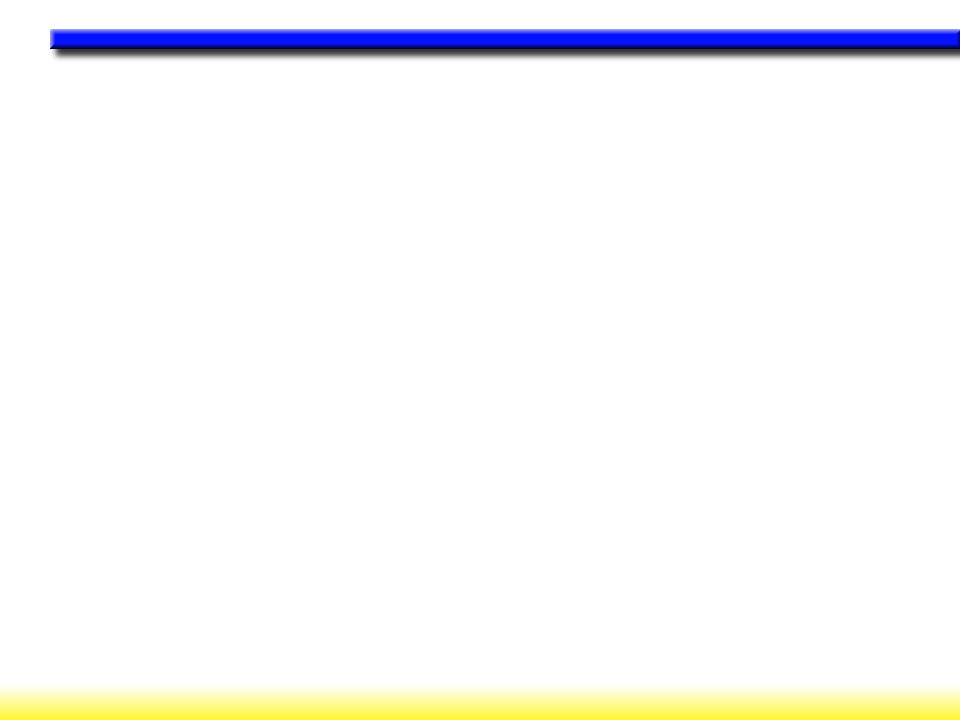 TYPY SVALOVÉ KONTRAKCE
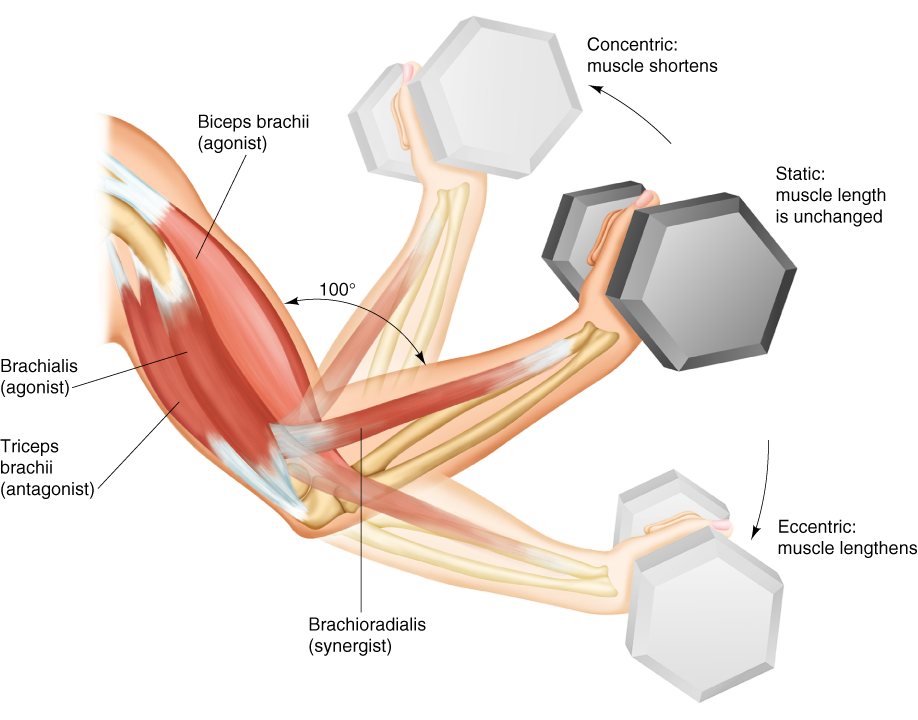 KONCENTRICKÁ
STATICKÁ
(IZOMETRICKÁ)
EXCENTRICKÁ
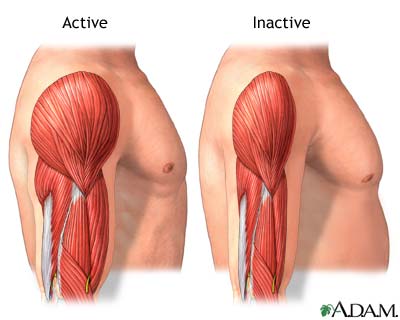 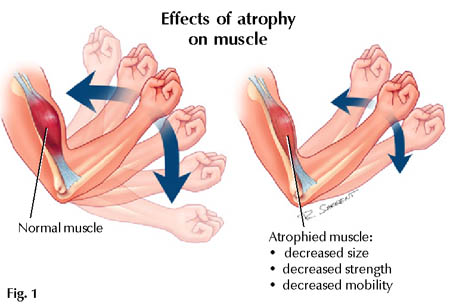 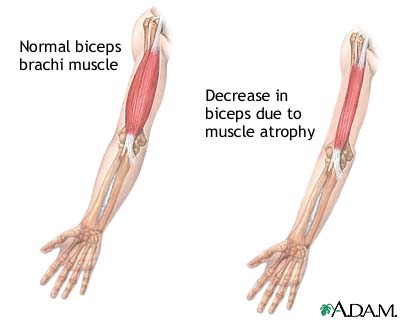 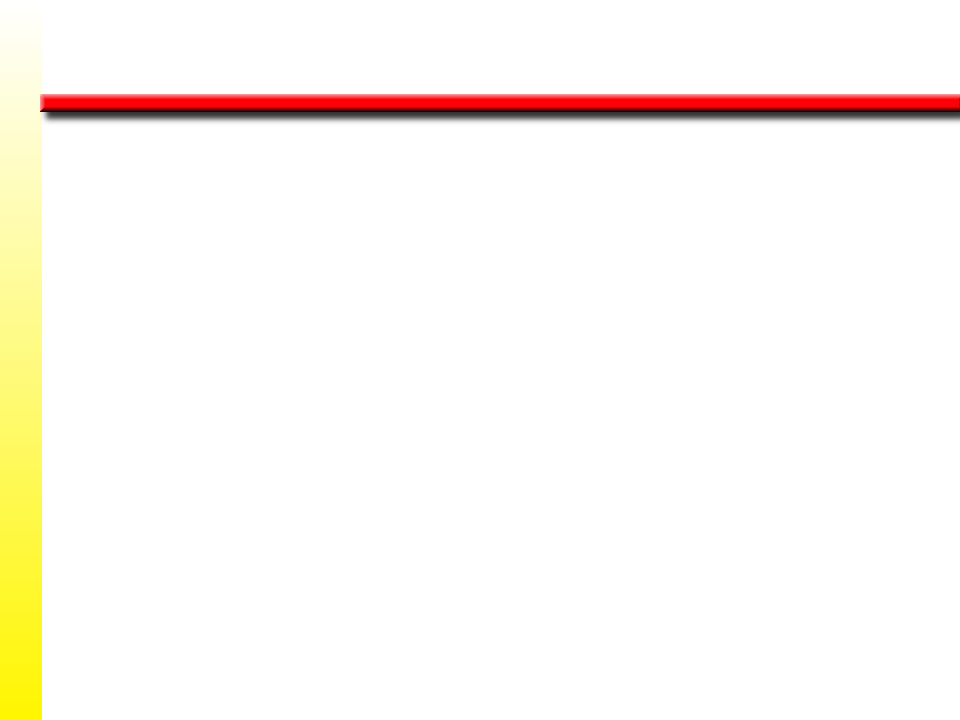 w	Maximální síla se měří speciálními dynamometry (izometrickými a izotonickými - e.g., Cybex)
w	Jedno opakovatelné maximum (1RM) je funkční test, při kterém zjišťujeme jak těžké závaží je člověk schopen uzvednout, stačí uzvednout jedenkrát.
Hodnocení síly
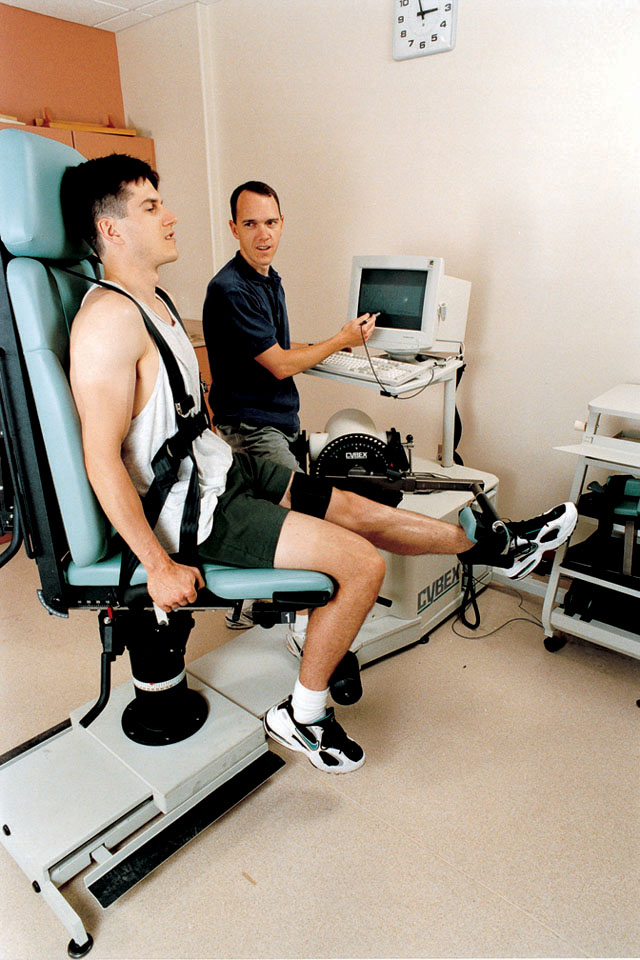